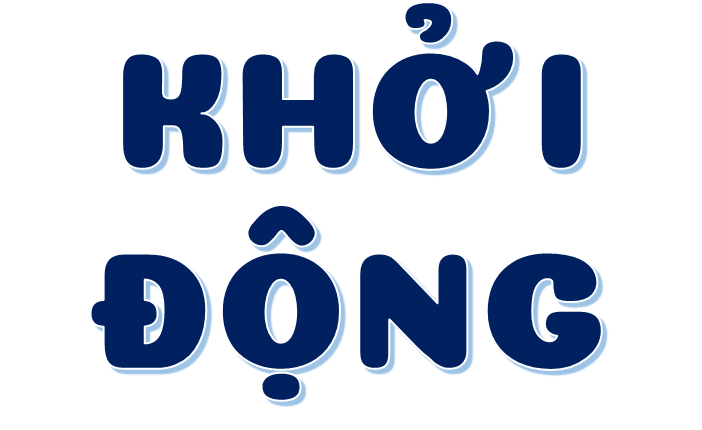 Tìm lời giải cho câu đố sau:
Tôi từ trời xuống
              Tôi cho nước uống
              Cho ruộng dễ cày
              Cho đầy dòng sông
              Cho lòng đất mát.
(Tôi là gì?)
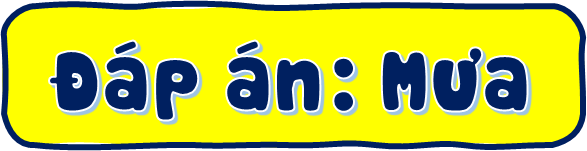 Thứ …….. ngày ....... tháng….năm.....
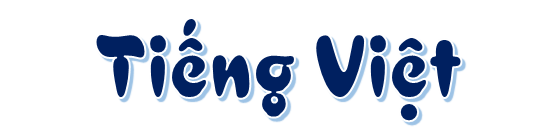 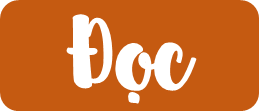 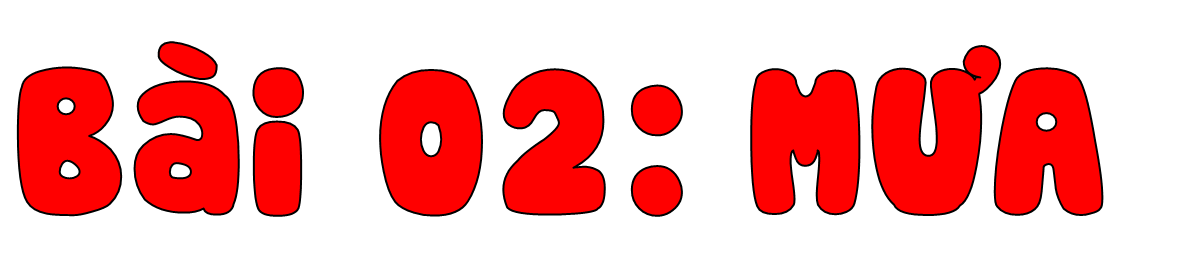 Hương Thảo – Zalo 0972115126
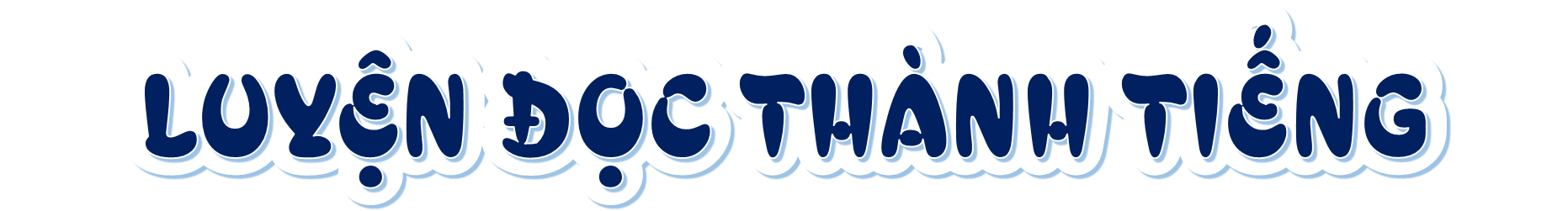 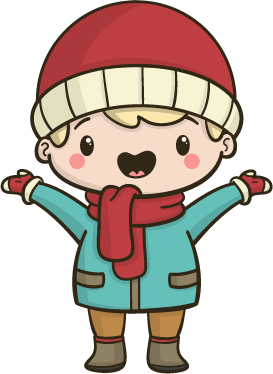 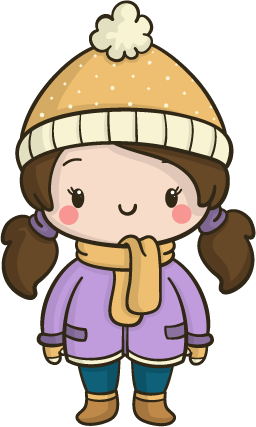 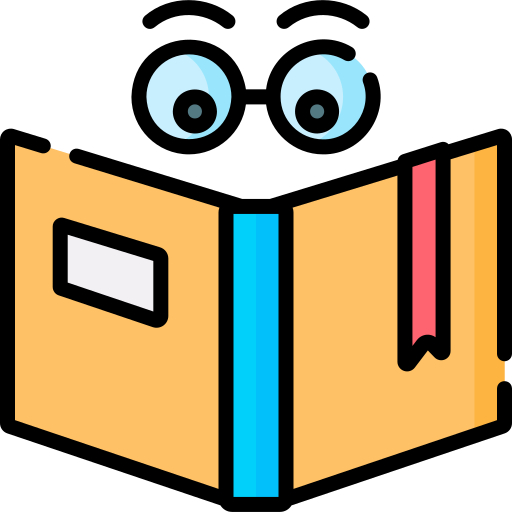 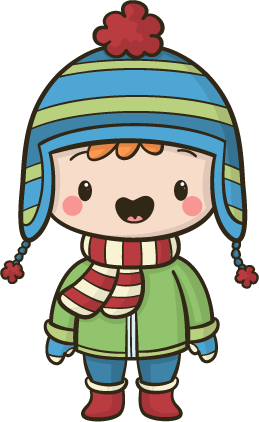 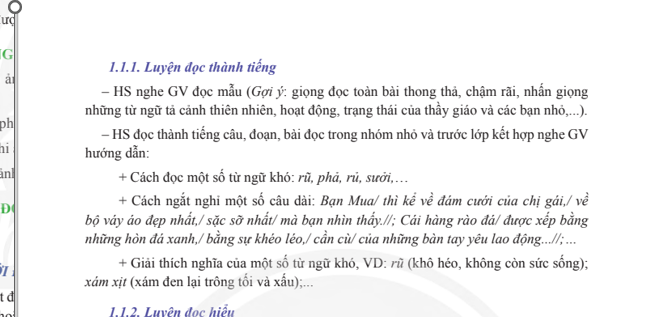 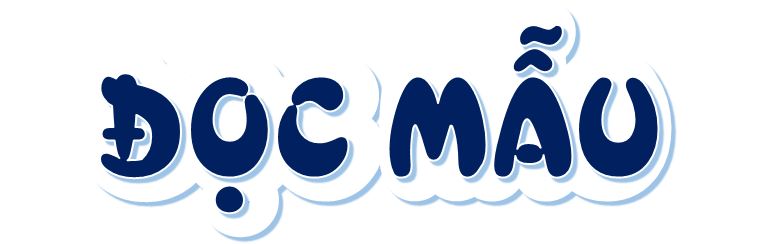 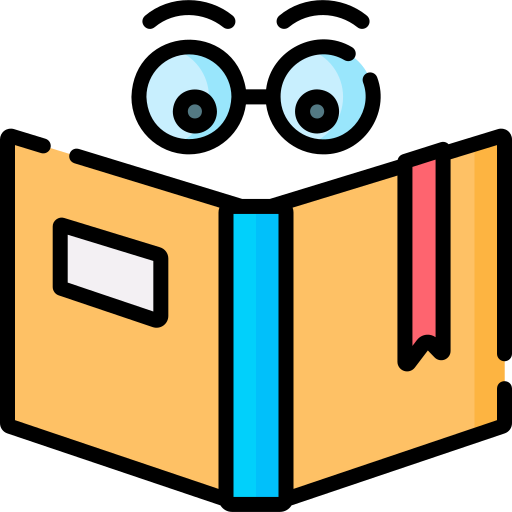 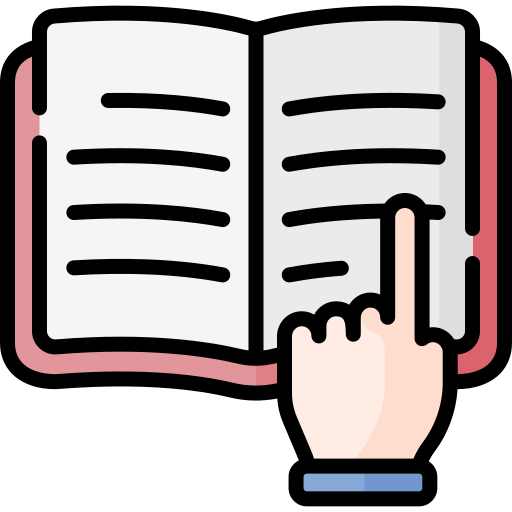 Mắt dõi
Tay dò
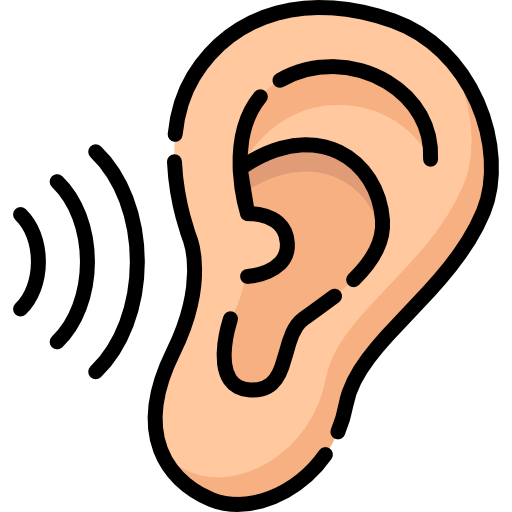 Tai nghe
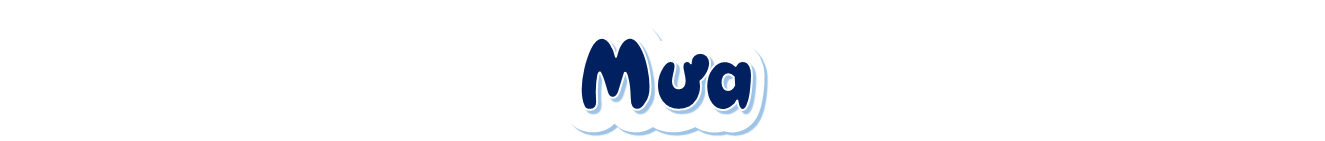 Mây đen lũ lượt
Kéo về chiều nay
Mặt trời lật đật
Chui vào trong mây.

Bà xỏ kim khâu
Chị ngồi đọc sách
Mẹ làm bánh khoai
Lửa reo tí tách.

Gió reo gió hát
Giọng trầm giọng cao
Chớp dồn tiếng sấm
Chạy trong mưa rào.
Bà xỏ kim khâu
Chị ngồi đọc sách
Mẹ làm bánh khoai
Lửa reo tí tách.

Chỉ thương bác ếch
Lặn lội trong mưa
Xem từng cụm lúa
Phất cờ lên chưa.
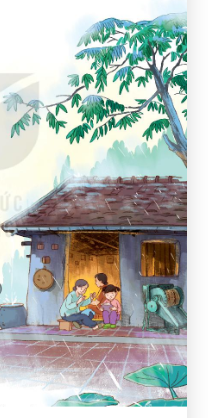 (Trần Tâm)
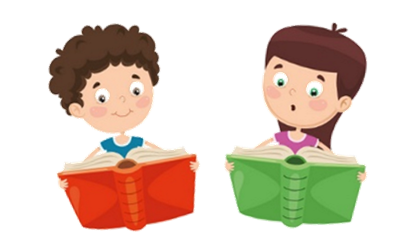 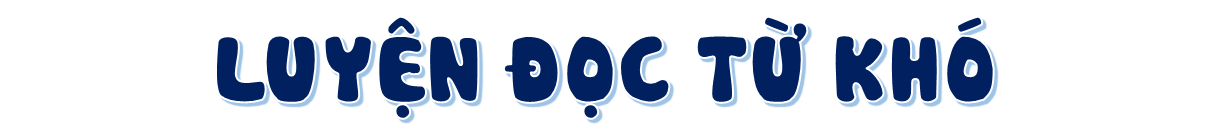 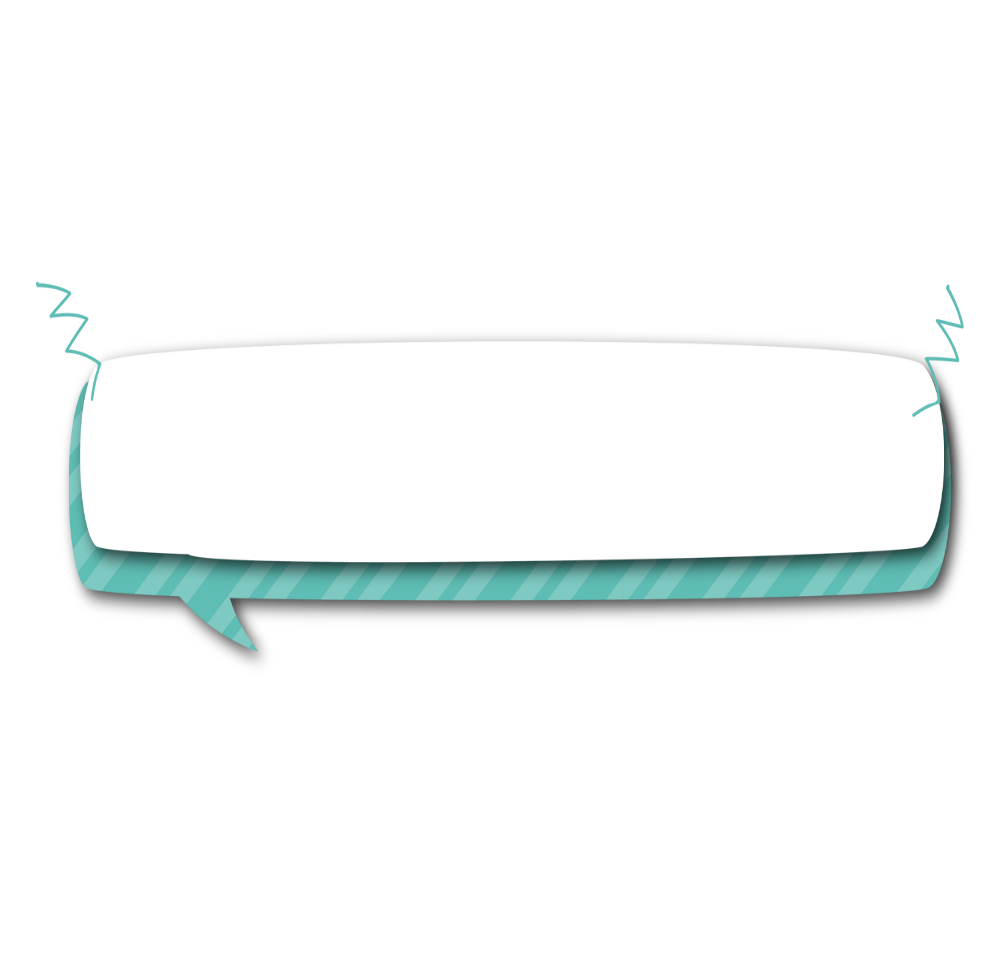 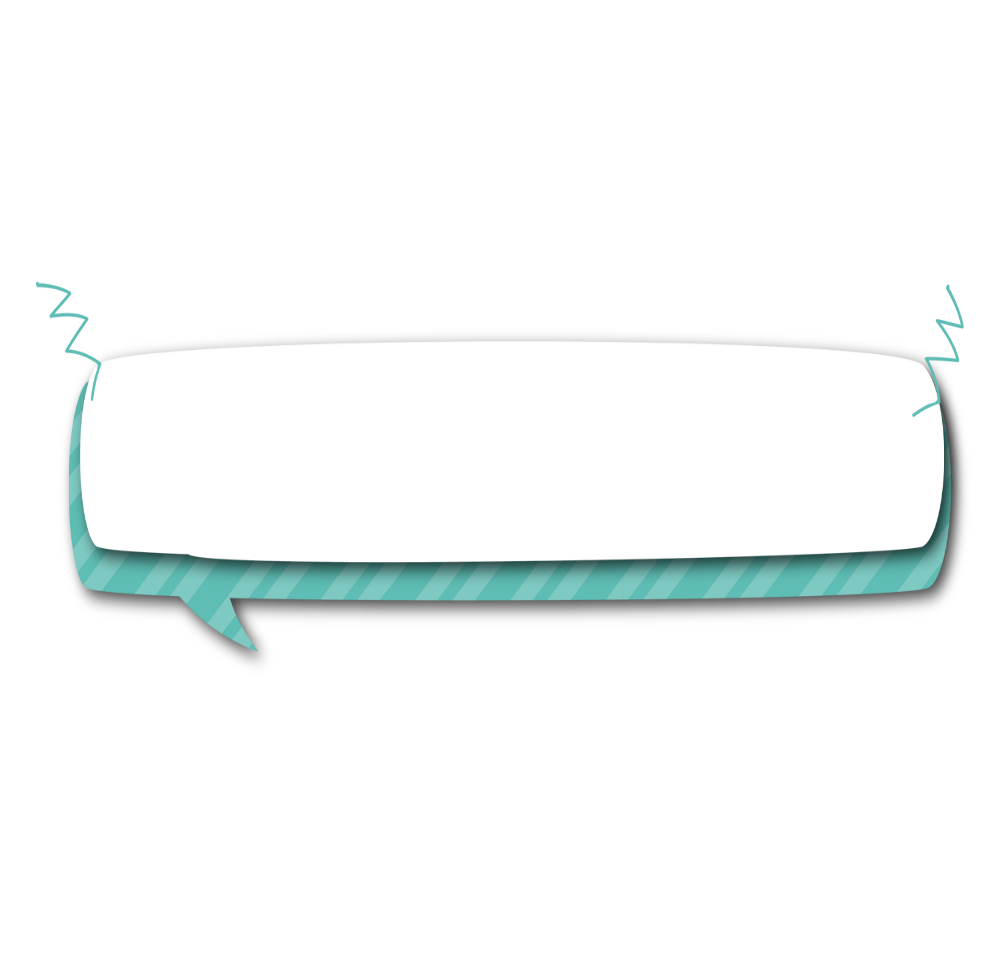 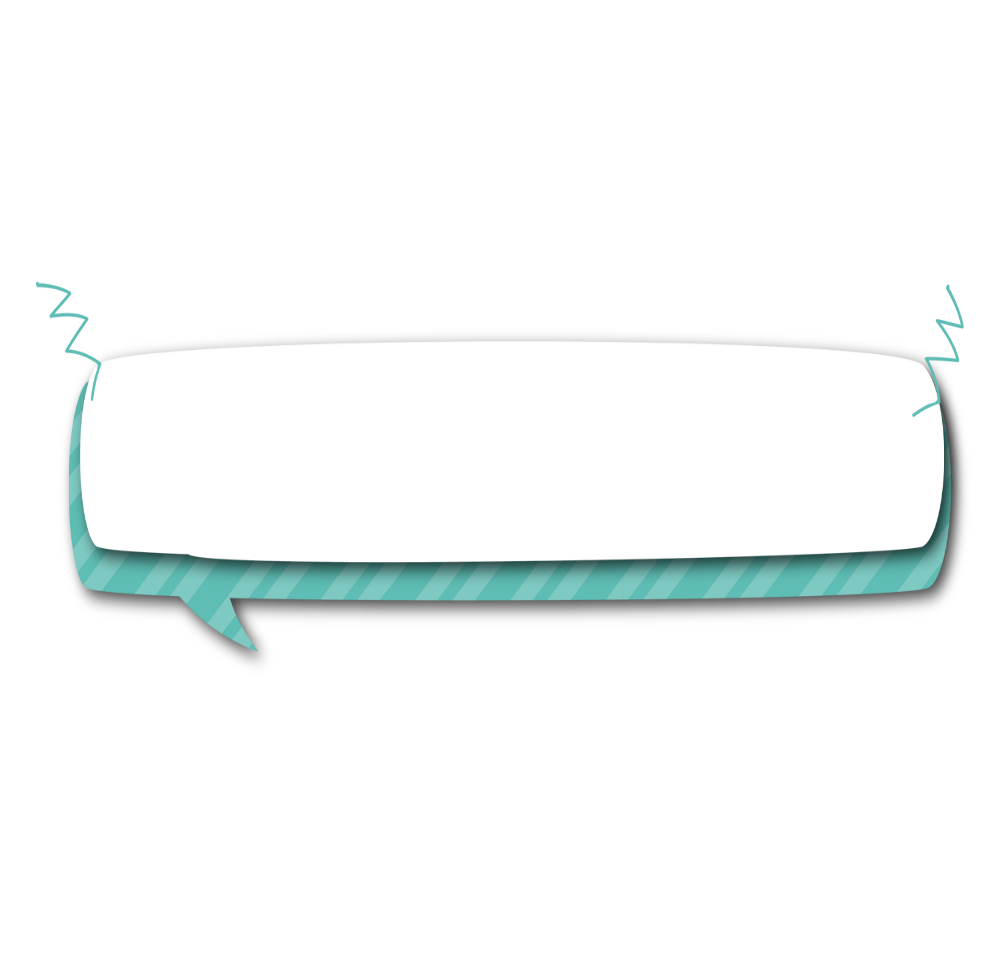 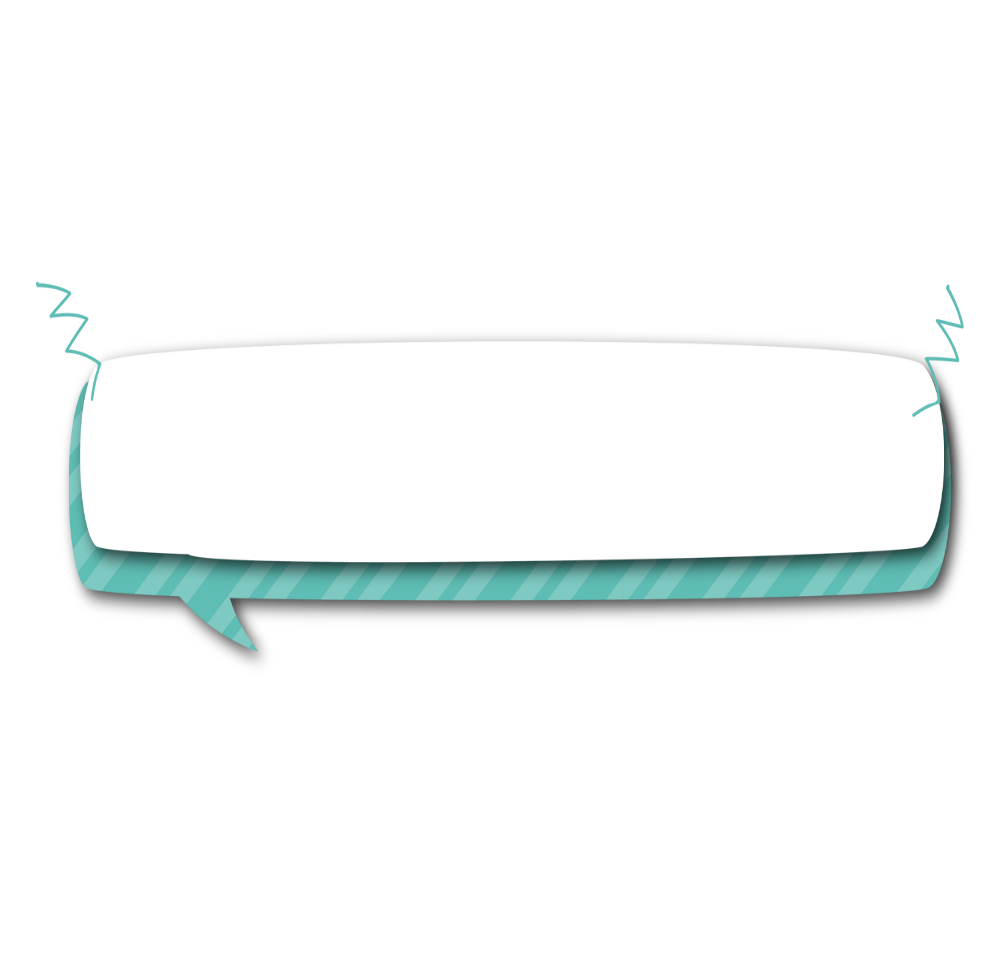 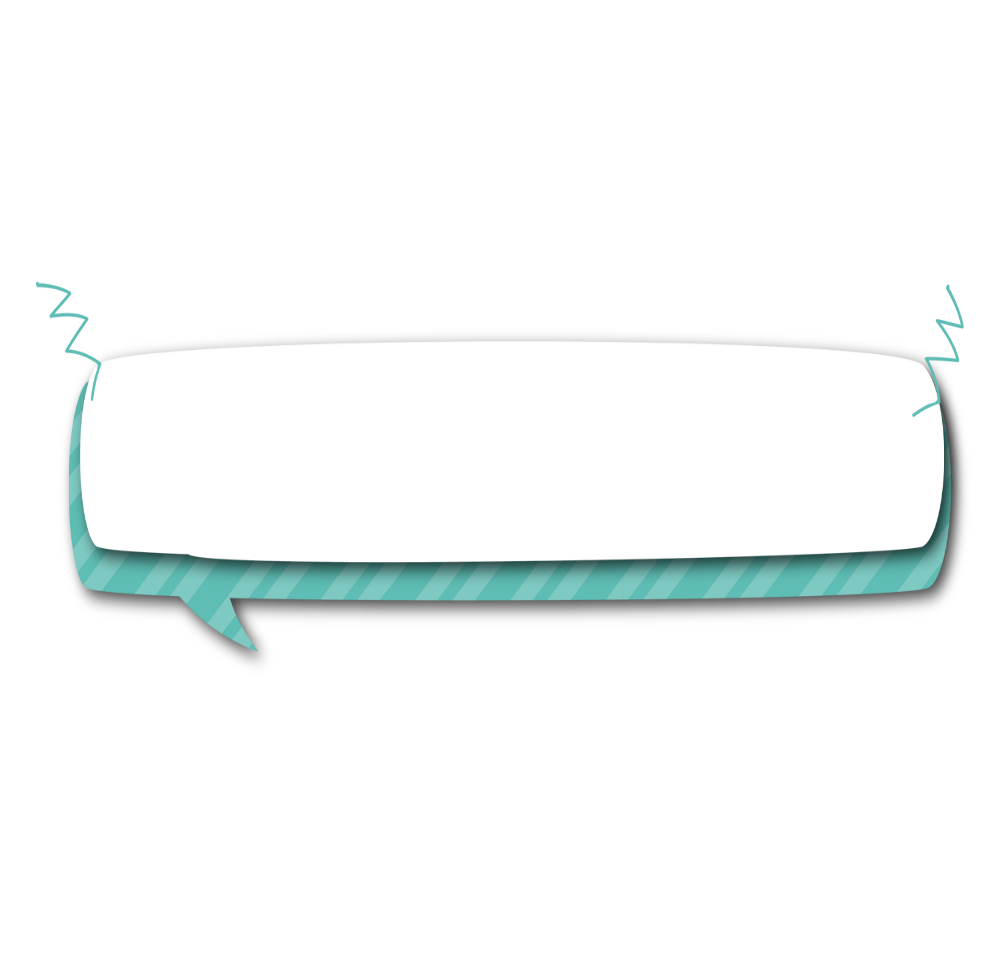 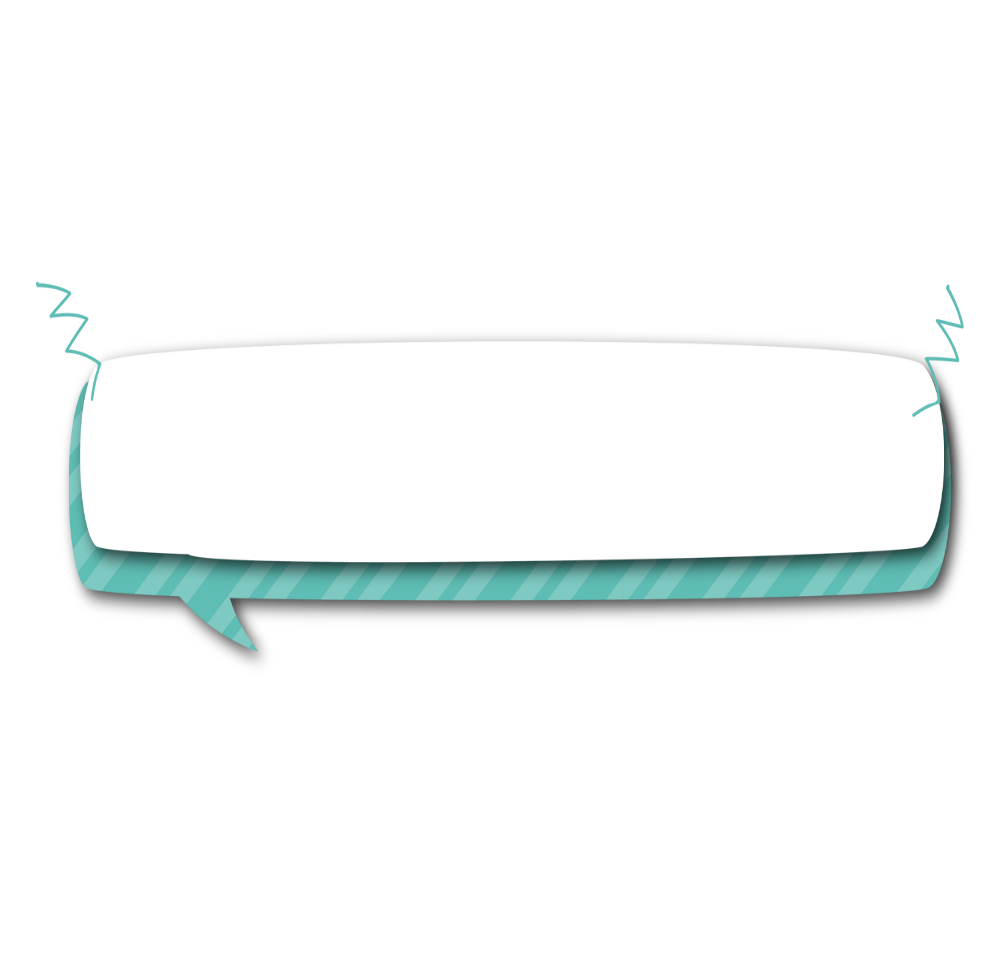 nặng hạt
lũ lượt
lật đật
lửa reo
xỏ kim
cụm lúa
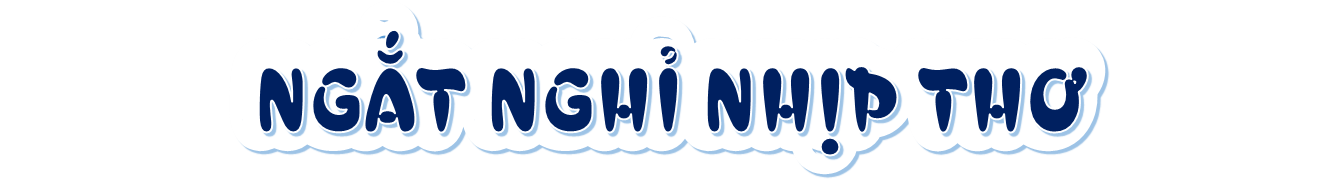 Chớp đông/ chớp tây//
Giọng trầm/ giọng cao//
Chớp dồn tiếng sấm//
Chạy trong mưa rào.//
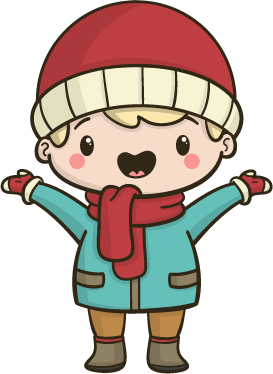 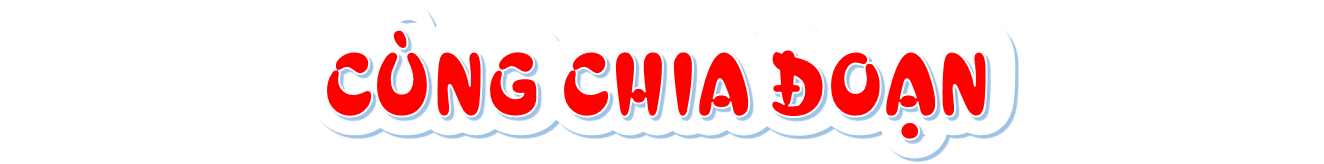 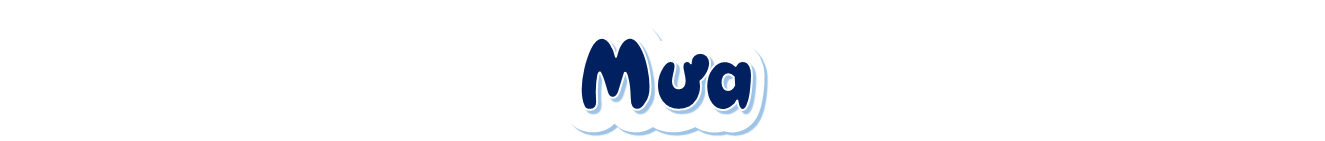 Mây đen lũ lượt
Kéo về chiều nay
Mặt trời lật đật
Chui vào trong mây.

Bà xỏ kim khâu
Chị ngồi đọc sách
Mẹ làm bánh khoai
Lửa reo tí tách.

Gió reo gió hát
Giọng trầm giọng cao
Chớp dồn tiếng sấm
Chạy trong mưa rào.
Bà xỏ kim khâu
Chị ngồi đọc sách
Mẹ làm bánh khoai
Lửa reo tí tách.

Chỉ thương bác ếch
Lặn lội trong mưa
Xem từng cụm lúa
Phất cờ lên chưa.
1
4
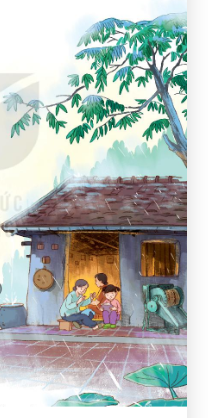 5
2
(Trần Tâm)
3
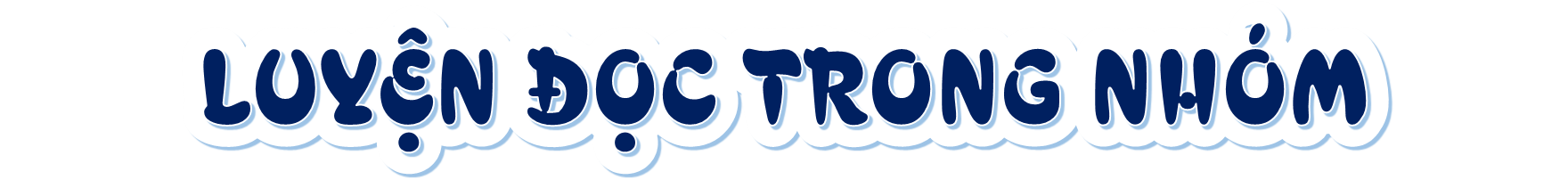 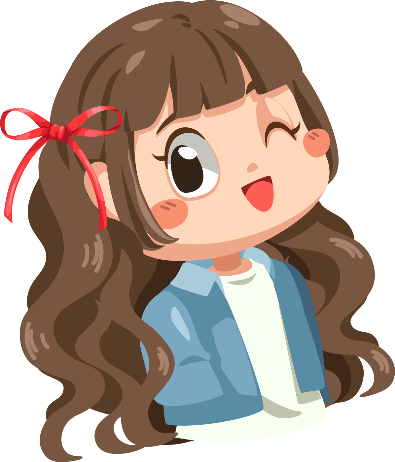 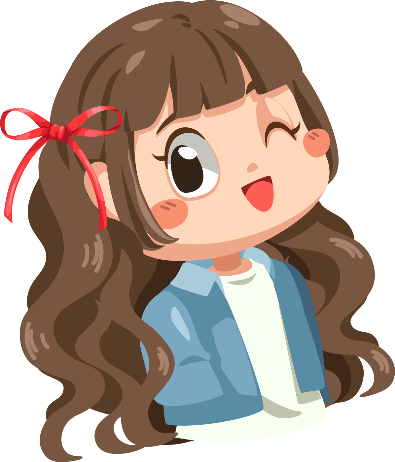 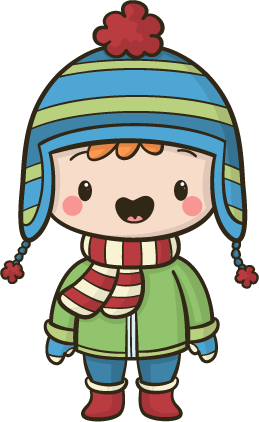 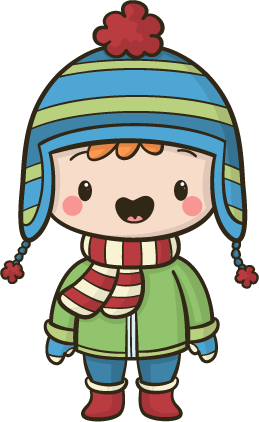 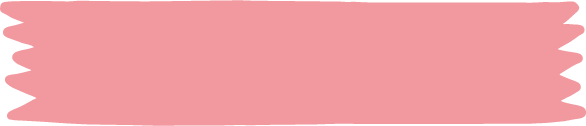 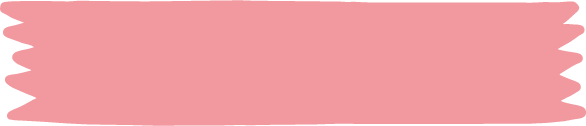 Yêu Cầu
Tiêu chí đánh giá
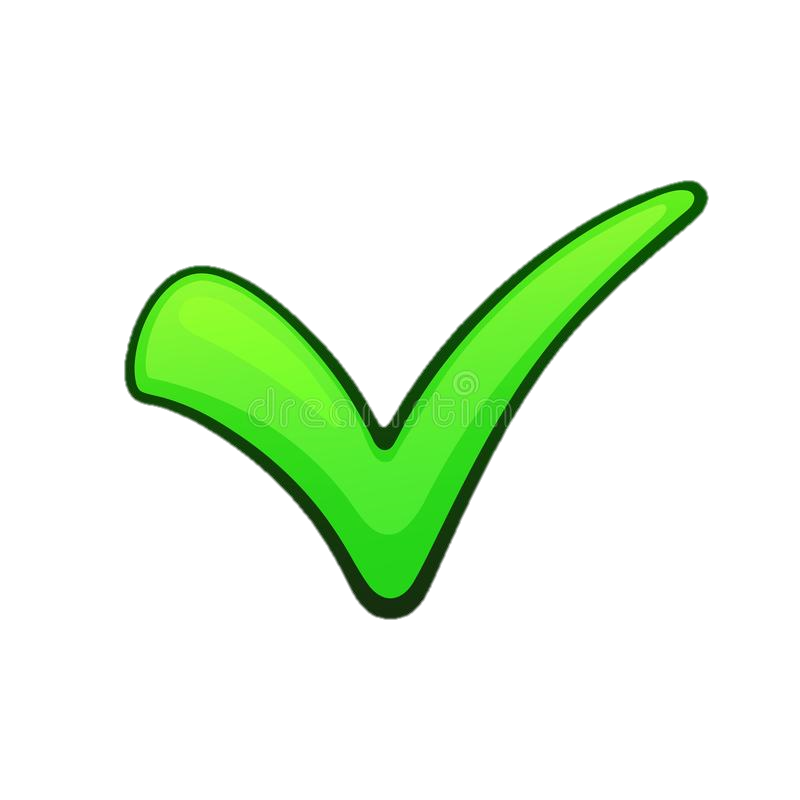 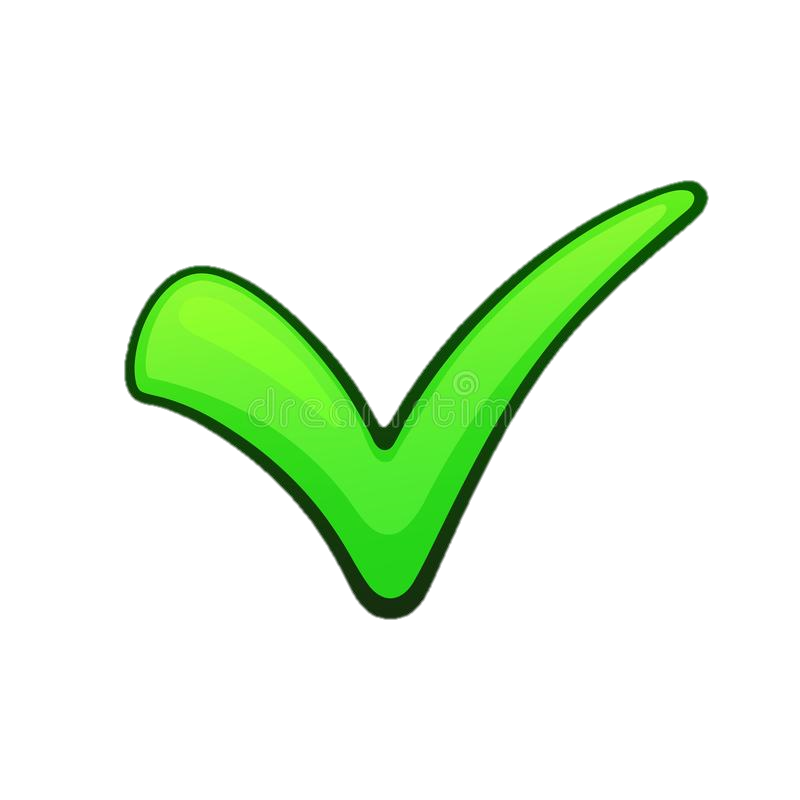 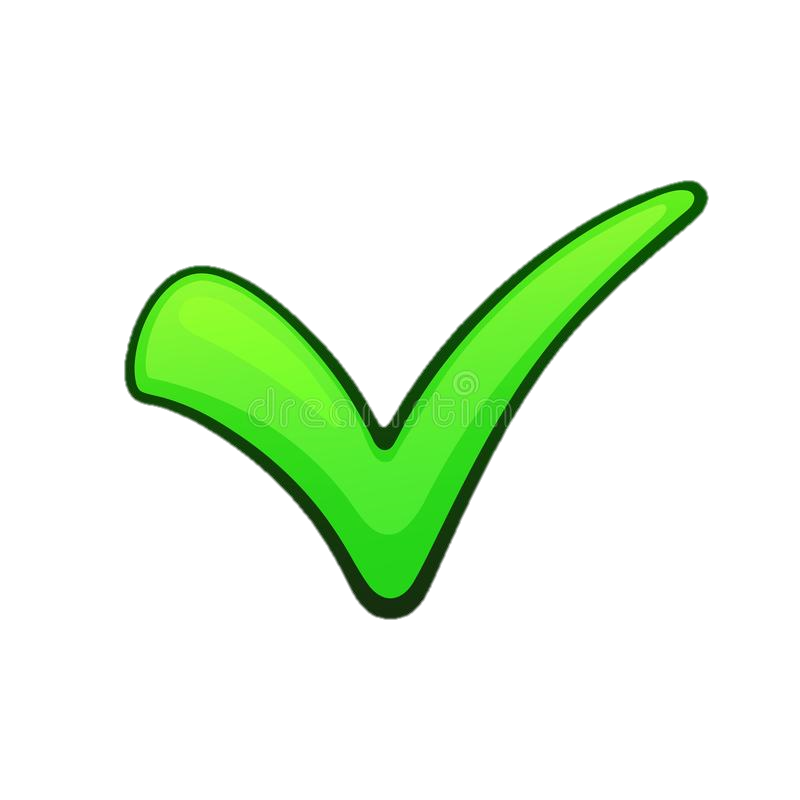 Phân công đọc theo đoạn.
Tất cả thành viên đều đọc.
Giải nghĩa từ cùng nhau.
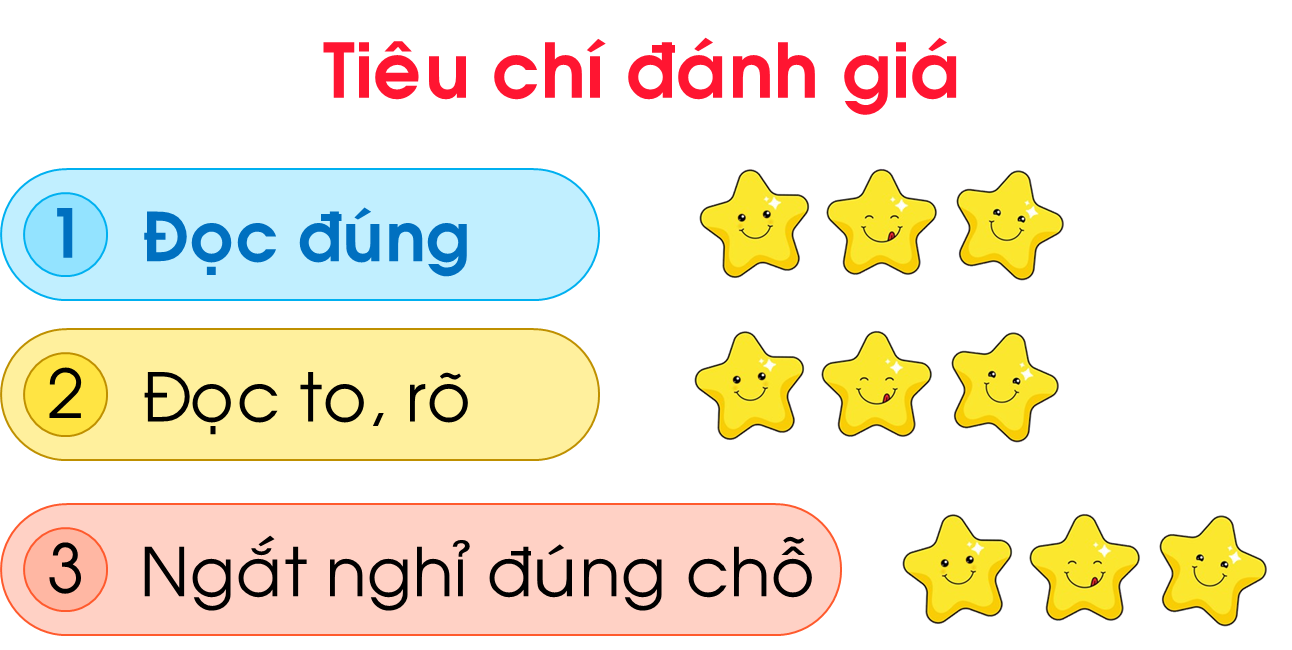 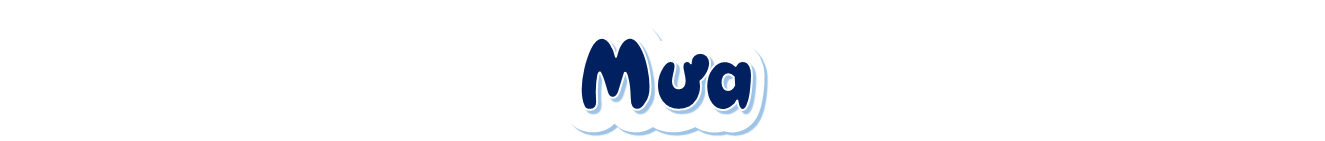 Mây đen lũ lượt
Kéo về chiều nay
Mặt trời lật đật
Chui vào trong mây.

Bà xỏ kim khâu
Chị ngồi đọc sách
Mẹ làm bánh khoai
Lửa reo tí tách.

Gió reo gió hát
Giọng trầm giọng cao
Chớp dồn tiếng sấm
Chạy trong mưa rào.
Bà xỏ kim khâu
Chị ngồi đọc sách
Mẹ làm bánh khoai
Lửa reo tí tách.

Chỉ thương bác ếch
Lặn lội trong mưa
Xem từng cụm lúa
Phất cờ lên chưa.
1
4
5
2
(Trần Tâm)
3
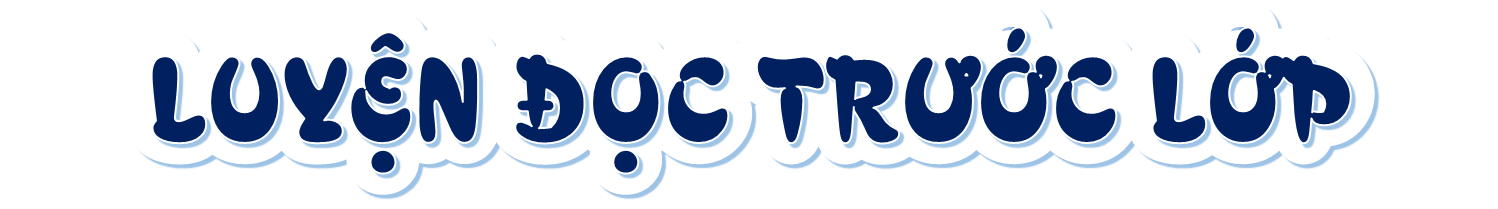 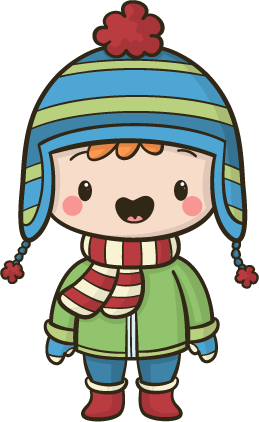 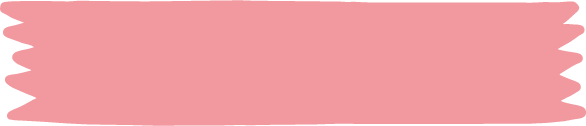 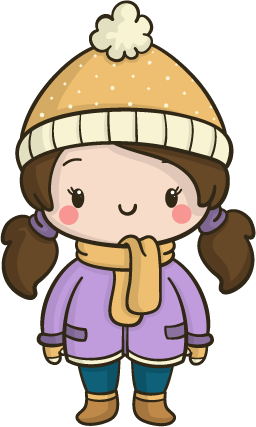 Tiêu chí đánh giá
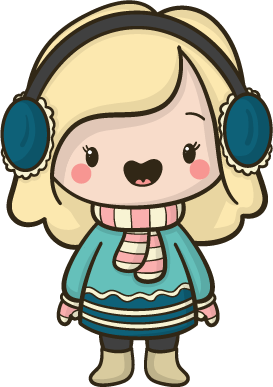 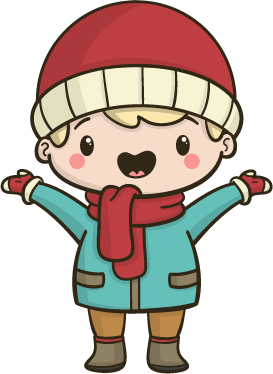 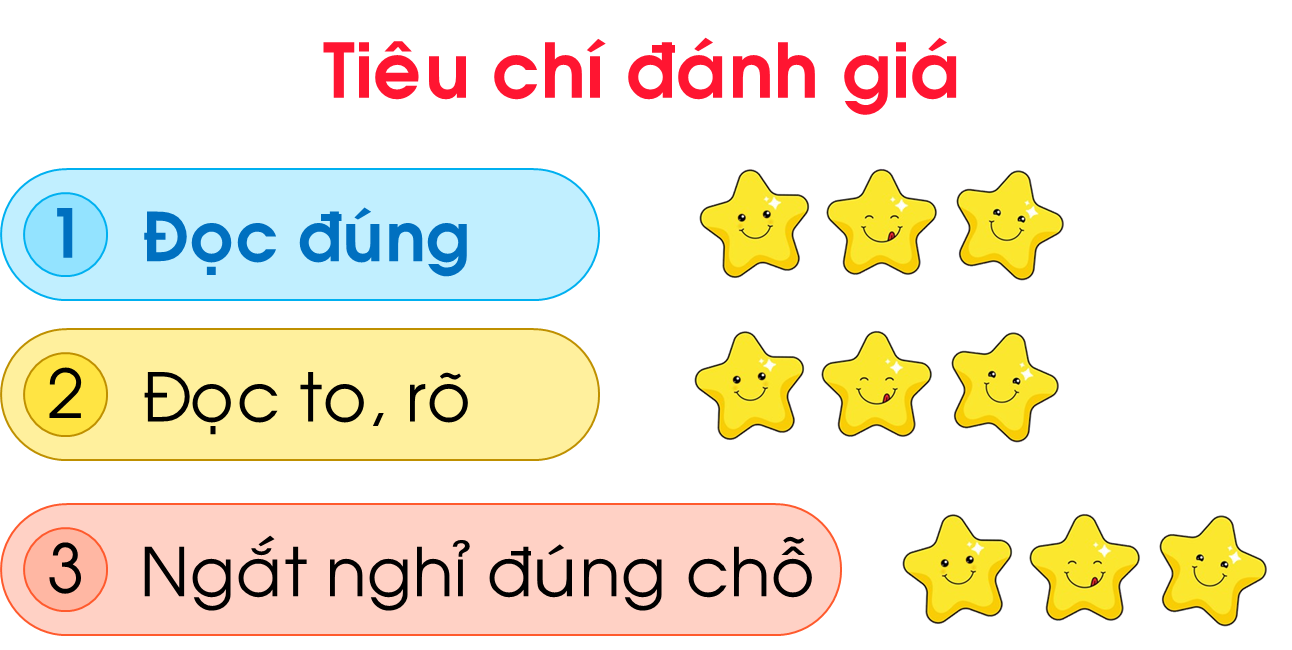 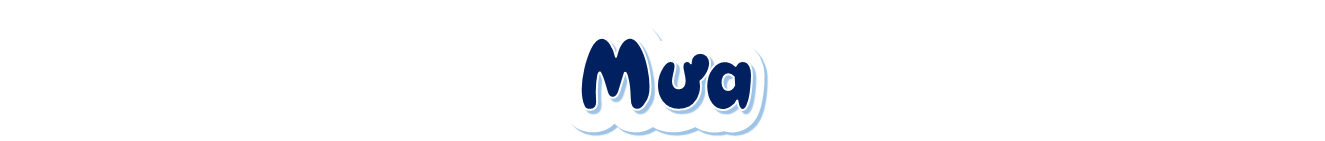 Mây đen lũ lượt
Kéo về chiều nay
Mặt trời lật đật
Chui vào trong mây.

Bà xỏ kim khâu
Chị ngồi đọc sách
Mẹ làm bánh khoai
Lửa reo tí tách.

Gió reo gió hát
Giọng trầm giọng cao
Chớp dồn tiếng sấm
Chạy trong mưa rào.
Bà xỏ kim khâu
Chị ngồi đọc sách
Mẹ làm bánh khoai
Lửa reo tí tách.

Chỉ thương bác ếch
Lặn lội trong mưa
Xem từng cụm lúa
Phất cờ lên chưa.
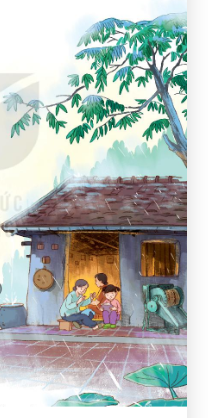 (Trần Tâm)
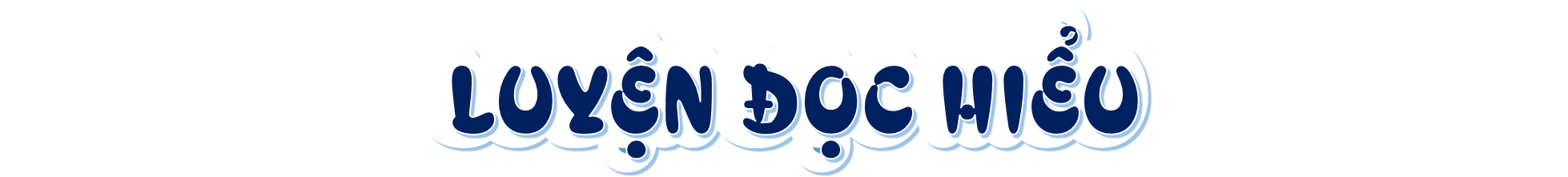 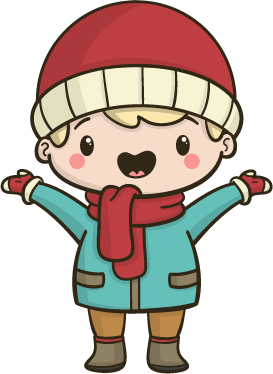 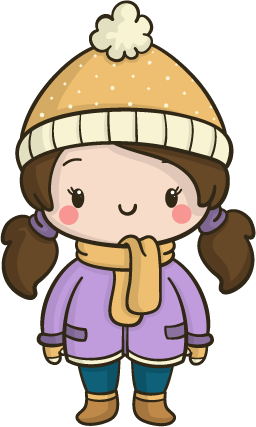 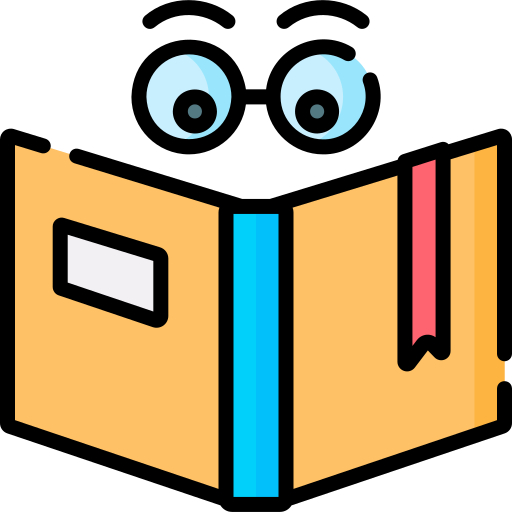 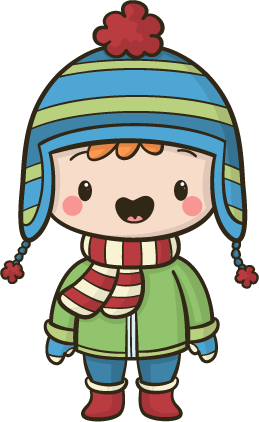 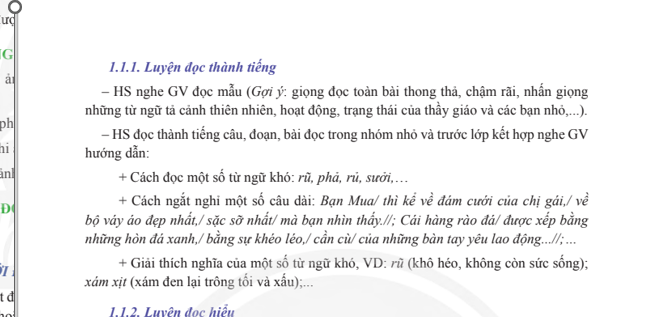 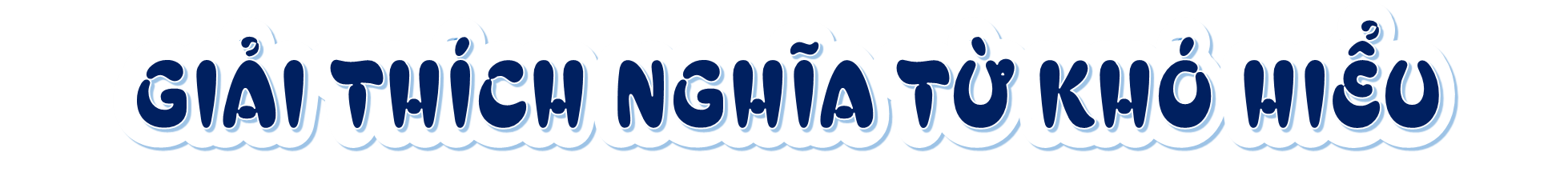 Trong bài đọc Mưa, có từ nào em chưa hiểu nghĩa?
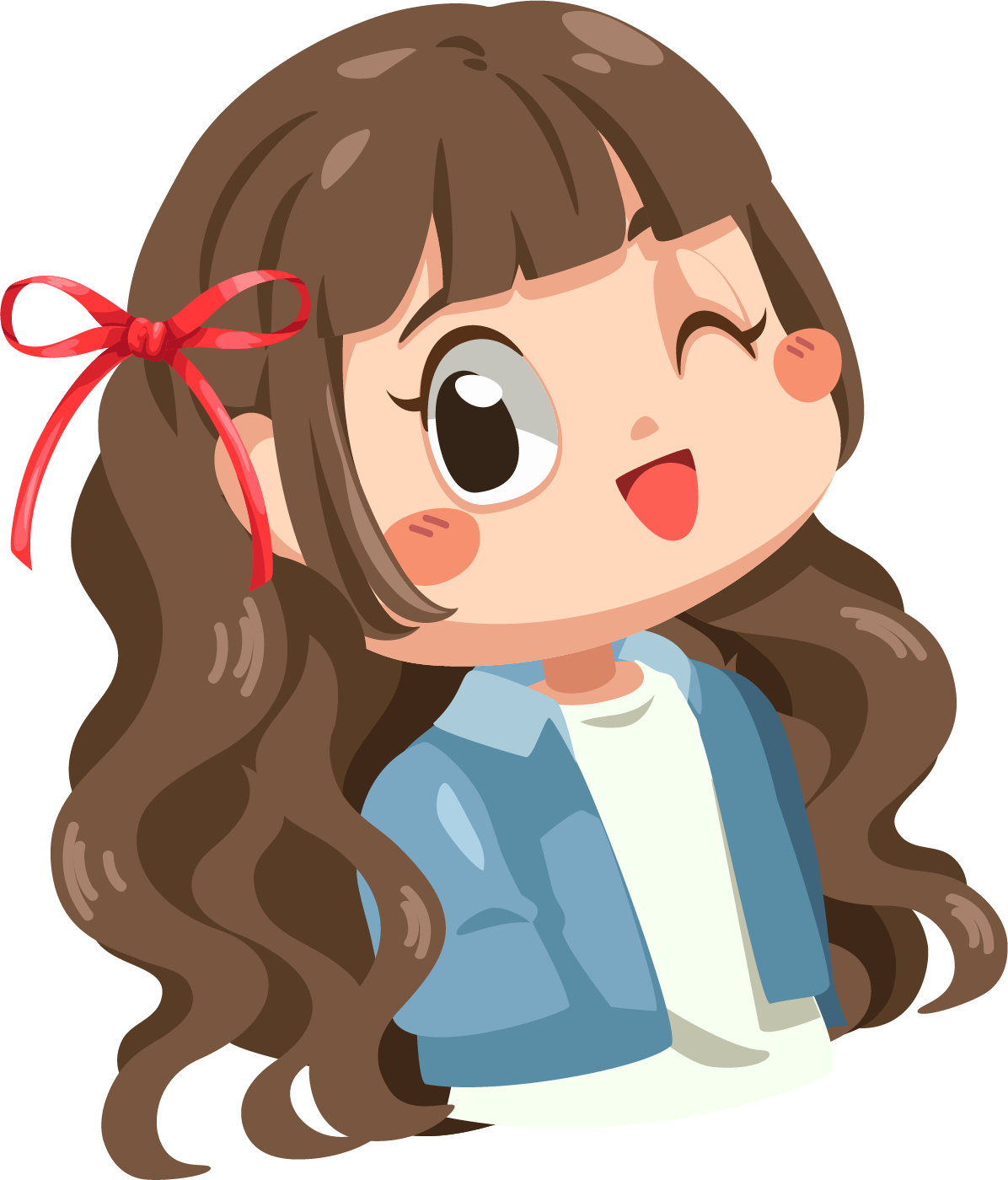 [Speaker Notes: “Có một số trường, họ sẽ ghép phần giải thích nghĩa của từ trong mục đọc đoạn luôn, nhưng vì mỗi trường sẽ thống nhất 1 quy trình riêng, ý tưởng dạy riêng, nên em để phần giải thích nghĩa ở đây (GV kéo slide lên sau các đoạn theo quy trình trường mình nhé)]
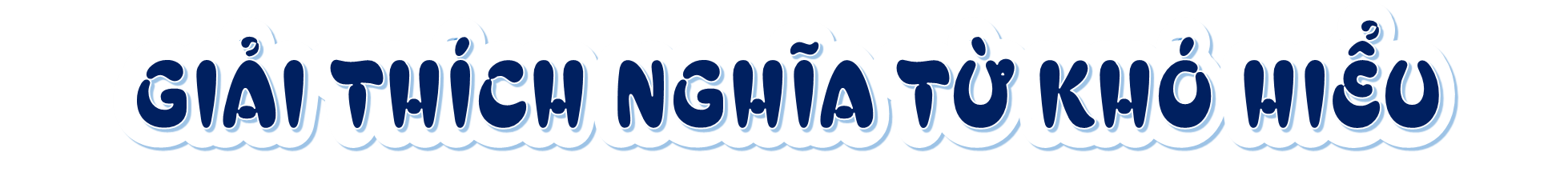 Lũ lượt: từng đoàn nối tiếp nhau không ngớt
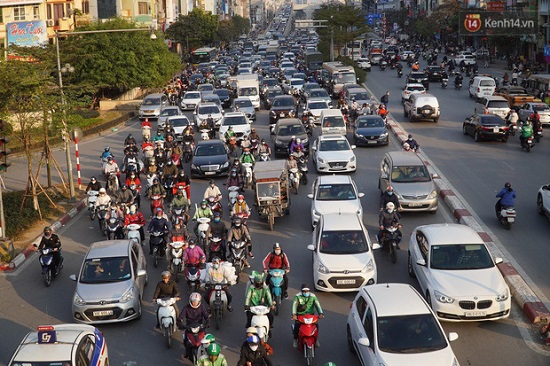 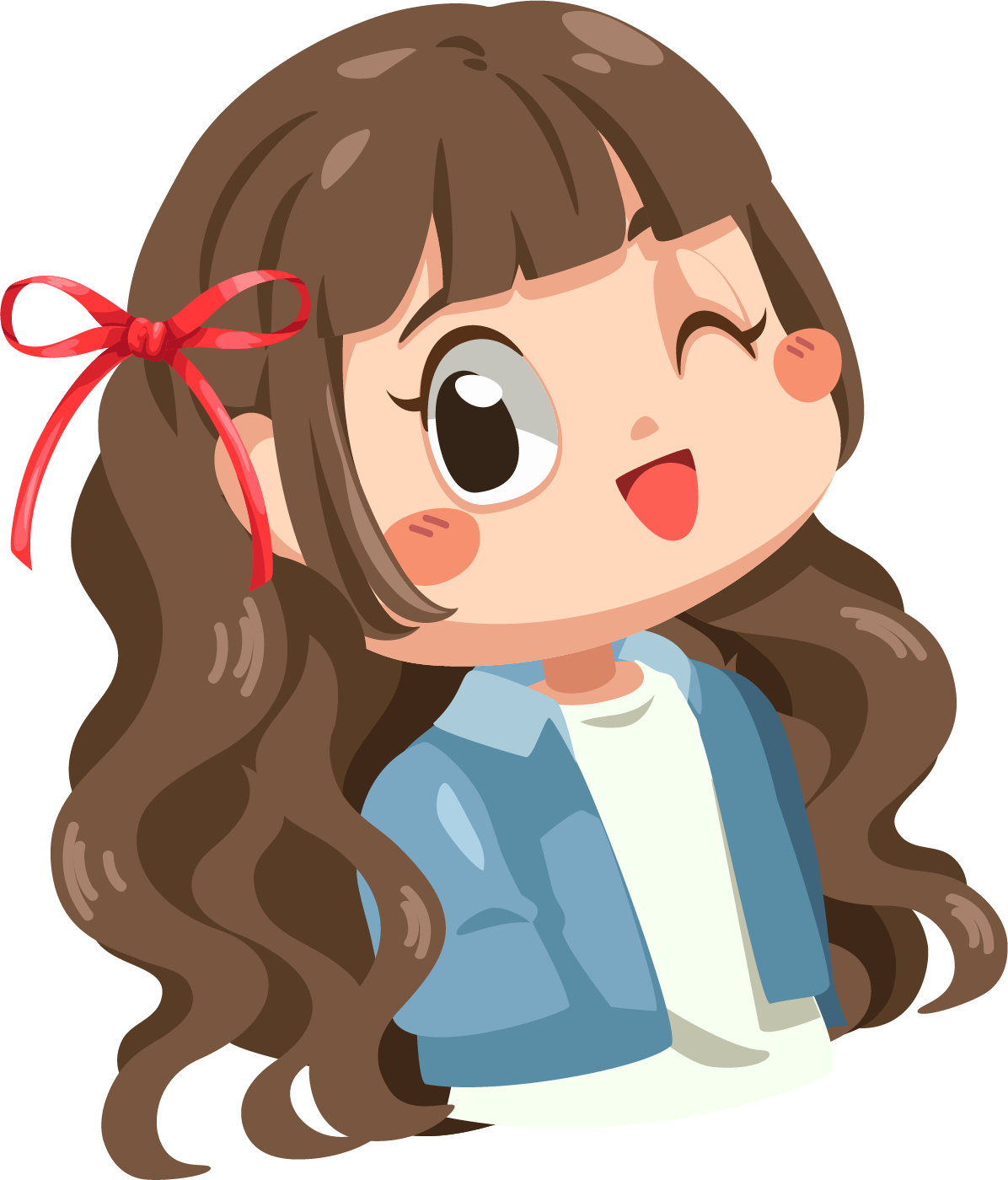 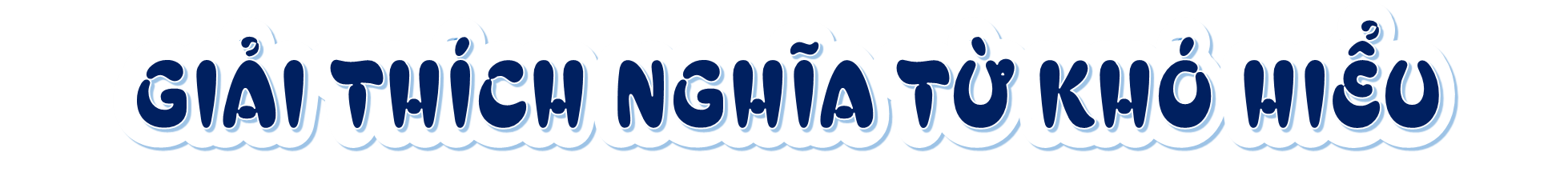 Lật đật: có dáng vẻ vội vã, như lúc nào cũng sợ không kịp
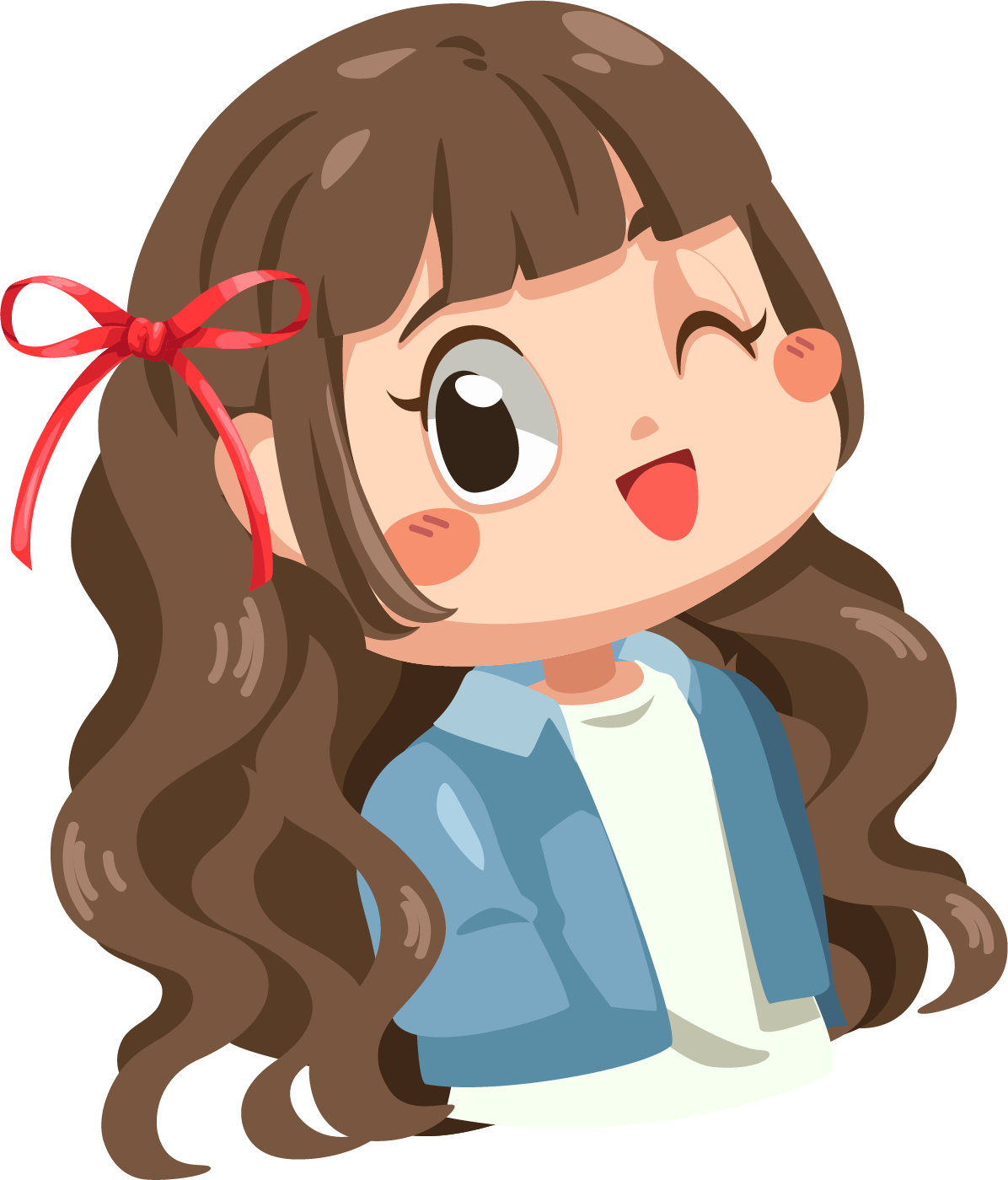 [Speaker Notes: Có một số trường, họ sẽ ghép phần giải thích nghĩa của từ trong mục đọc đoạn luôn, nhưng vì nhóm không rõ các trường ntn, nên nhóm để phần giải thích nghĩa ở đây (GV kéo slide lên các đoạn theo quy trình trường mình giúp Cá nhé!)]
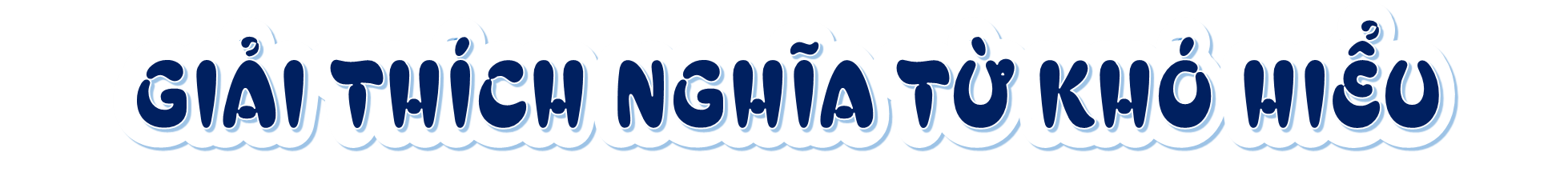 Xỏ kim: xuyên sợi chỉ qua lỗ kim
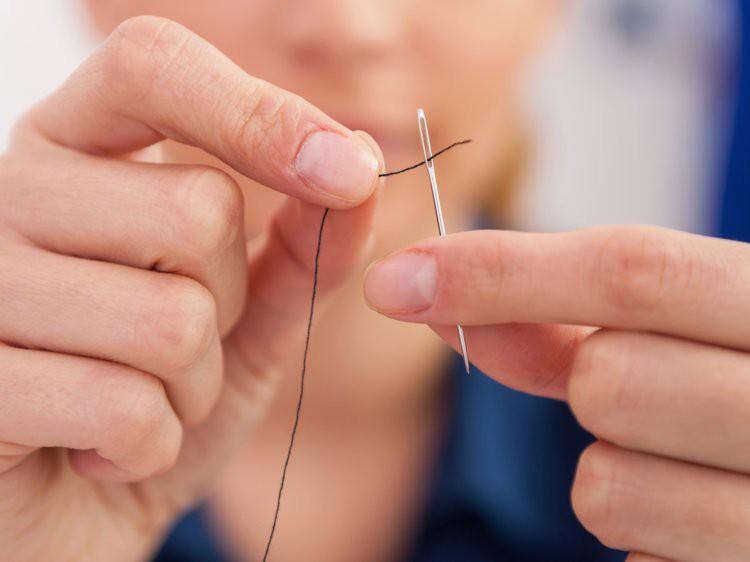 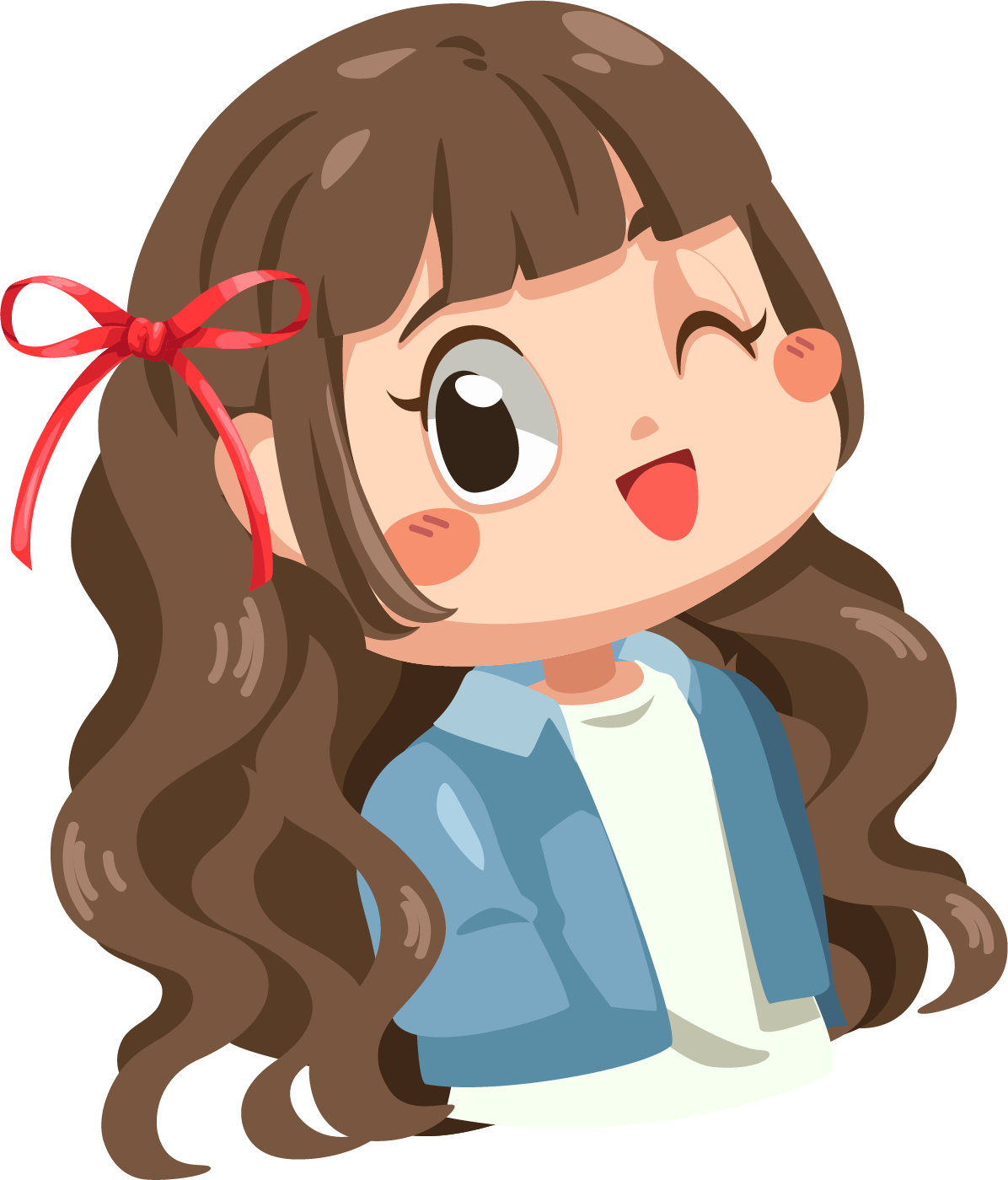 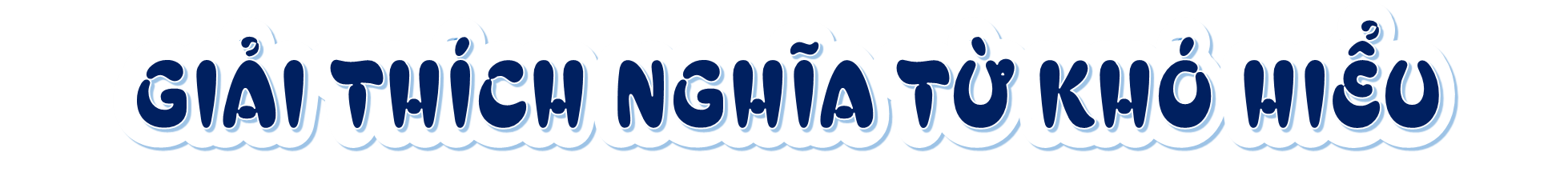 Lặn lội: làm việc vất vả
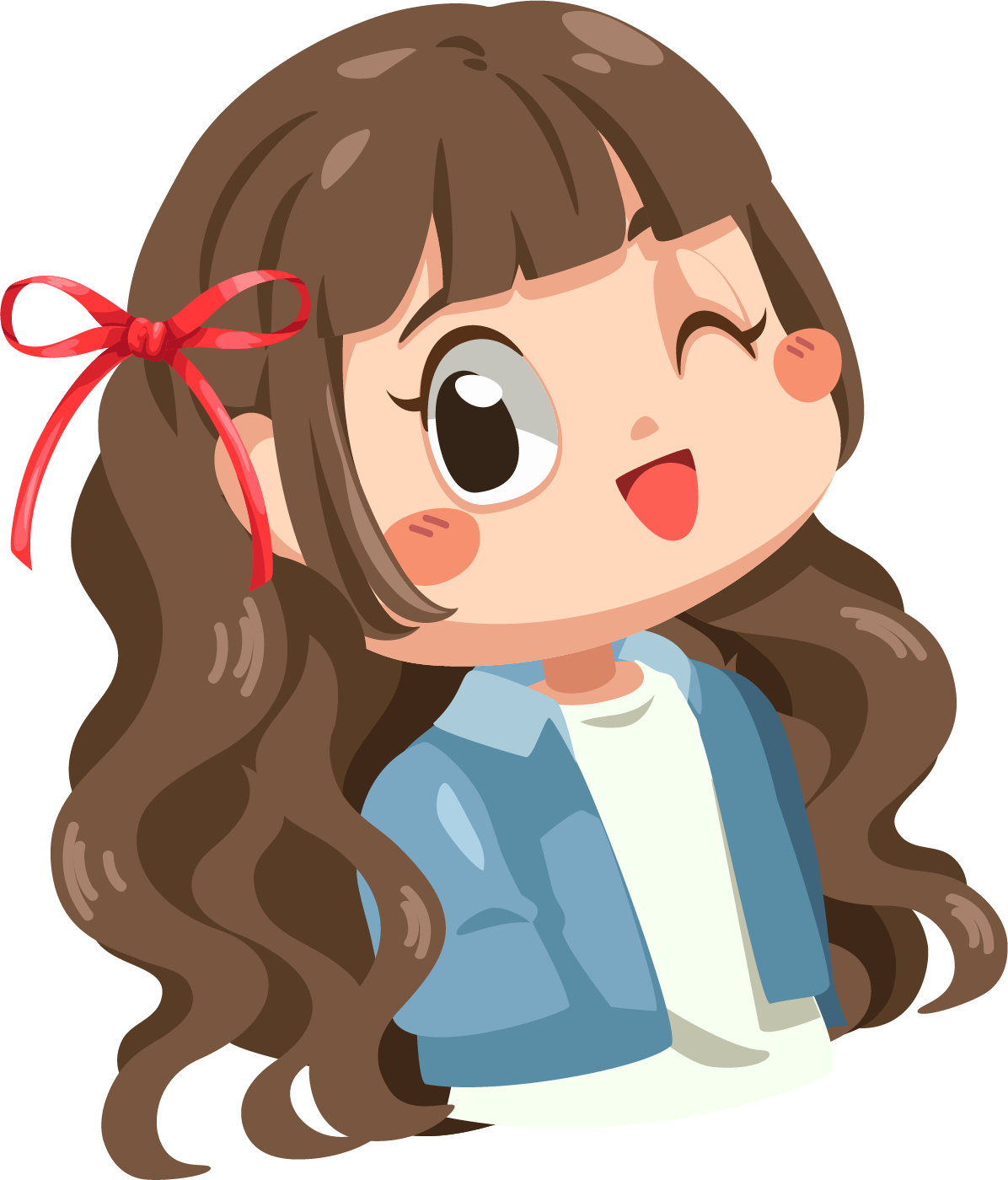 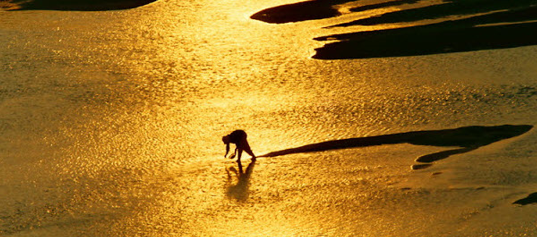 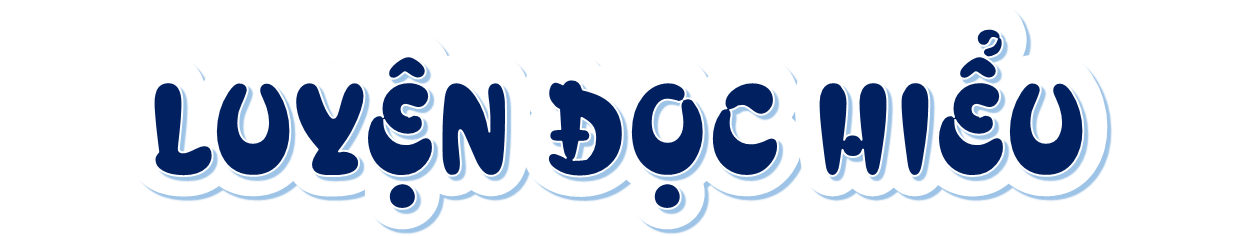 ?
?
?
?
1. Tìm từ ngữ, chi tiết tả cảnh vật trên bầu trời trước lúc mưa.
2. Dựa vào khổ thơ 2 và 3, em hãy tả lại từng sự vật trong mưa.
3. Buổi chiều mưa, mọi người trong gia đình làm gì?
4. Em thích khổ thơ nào nhất bài? Vì sao?
[Speaker Notes: Hương Thảo – Zalo 0972115126]
1. Tìm từ ngữ, chi tiết tả cảnh vật trên bầu trời trước lúc mưa.
?
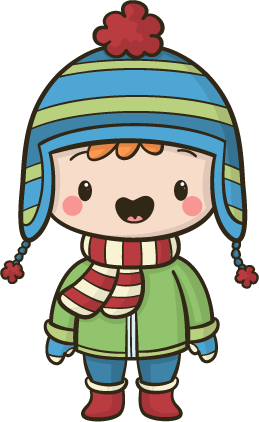 Mây đen lũ lượt kéo về, mặt trời chui vào trong mây.
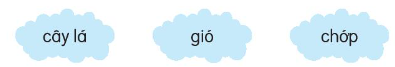 2. Dựa vào khổ thơ 2 và 3, em hãy tả lại từng sự vật trong mưa.
?
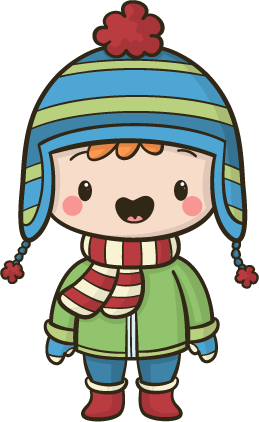 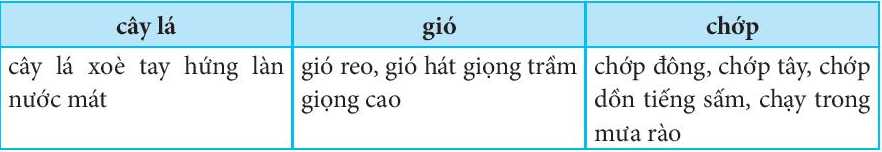 3. Buổi chiều mưa, mọi người trong gia đình làm gì?
?
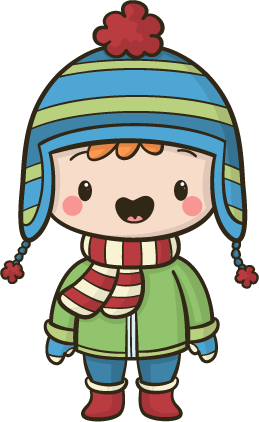 Mây đen lũ lượt kéo về, mặt trời chui vào trong mây. Cả nhà ngồi bên bếp lửa, bà xâu kim, chị ngồi đọc sách, mẹ làm bánh khoai. Khung cảnh gia đinhg thật ấm áp, mặc dù bên ngoài trời mưa gió.
4. Em thích khổ thơ nào nhất bài? Vì sao?
?
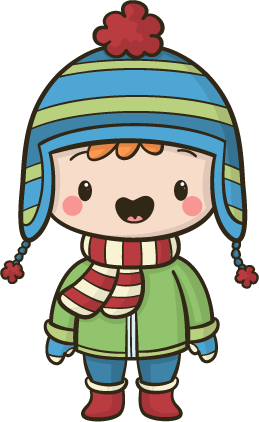 Em trả lời theo suy nghĩ của em.
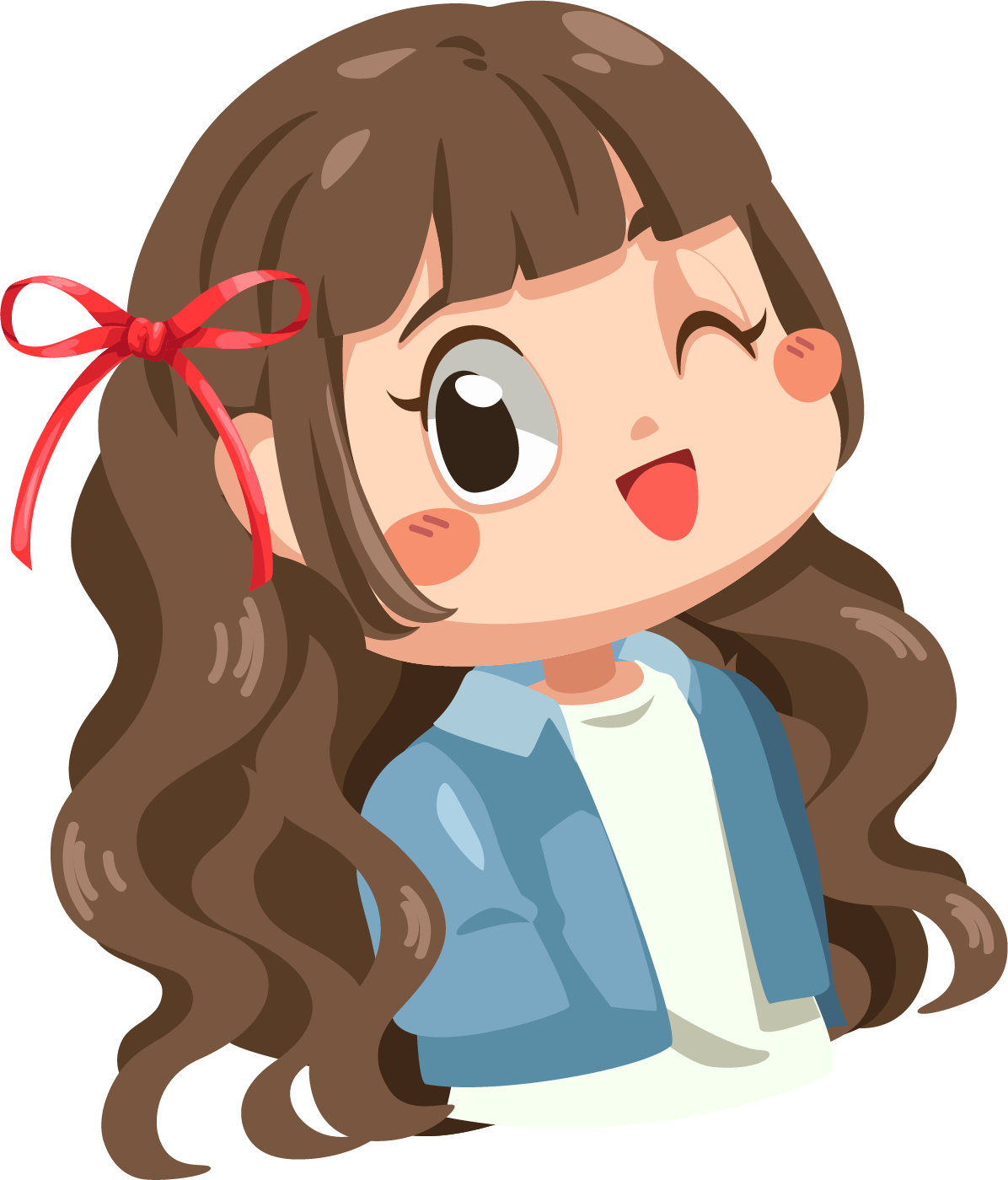 Học thuộc 4 khổ thơ đầu
Mưa
Gió reo gió hát
Giọng trầm giọng cao
Chớp dồn tiếng sấm
Chạy trong mưa rào.

Bà xỏ kim khâu
Chị ngồi đọc sách
Mẹ làm bánh khoai
Lửa reo tí tách.
Mây đen lũ lượt
Kéo về chiều nay
Mặt trời lật đật
Chui vào trong mây.

Bà xỏ kim khâu
Chị ngồi đọc sách
Mẹ làm bánh khoai
Lửa reo tí tách.
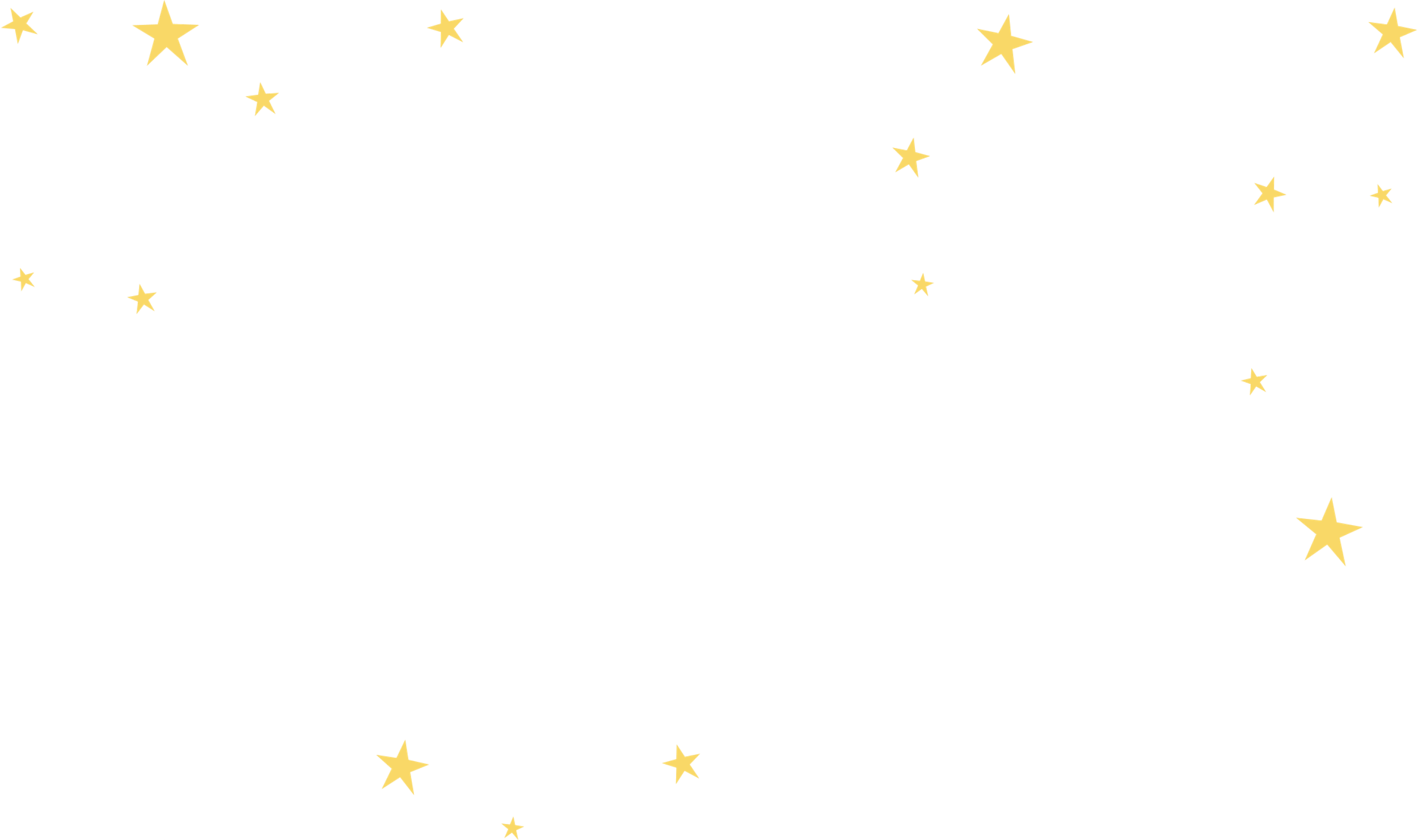 NỘI DUNG CHÍNH CỦA BÀI ĐỌC
Bài thơ tả cảnh trời mưa và khung cảnh sinh hoạt ấm cúng của gia đình trong cơn mưa, thể hiện tình yêu thiên nhiên, yêu cuộc sống gia đình của tác giả.
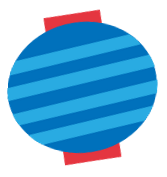 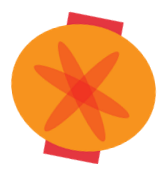 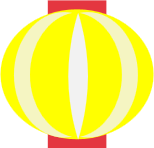 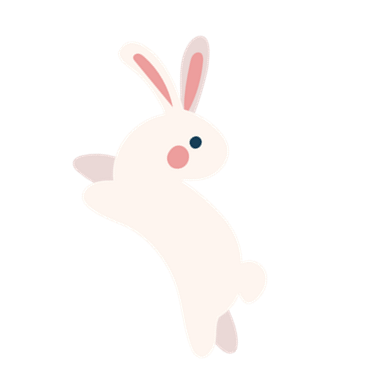 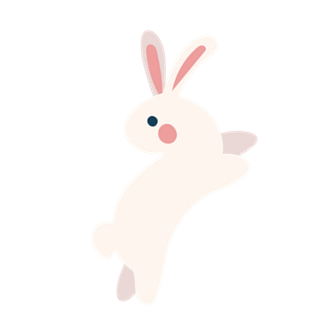 [Speaker Notes: Hương Thảo – Zalo 0972115126]
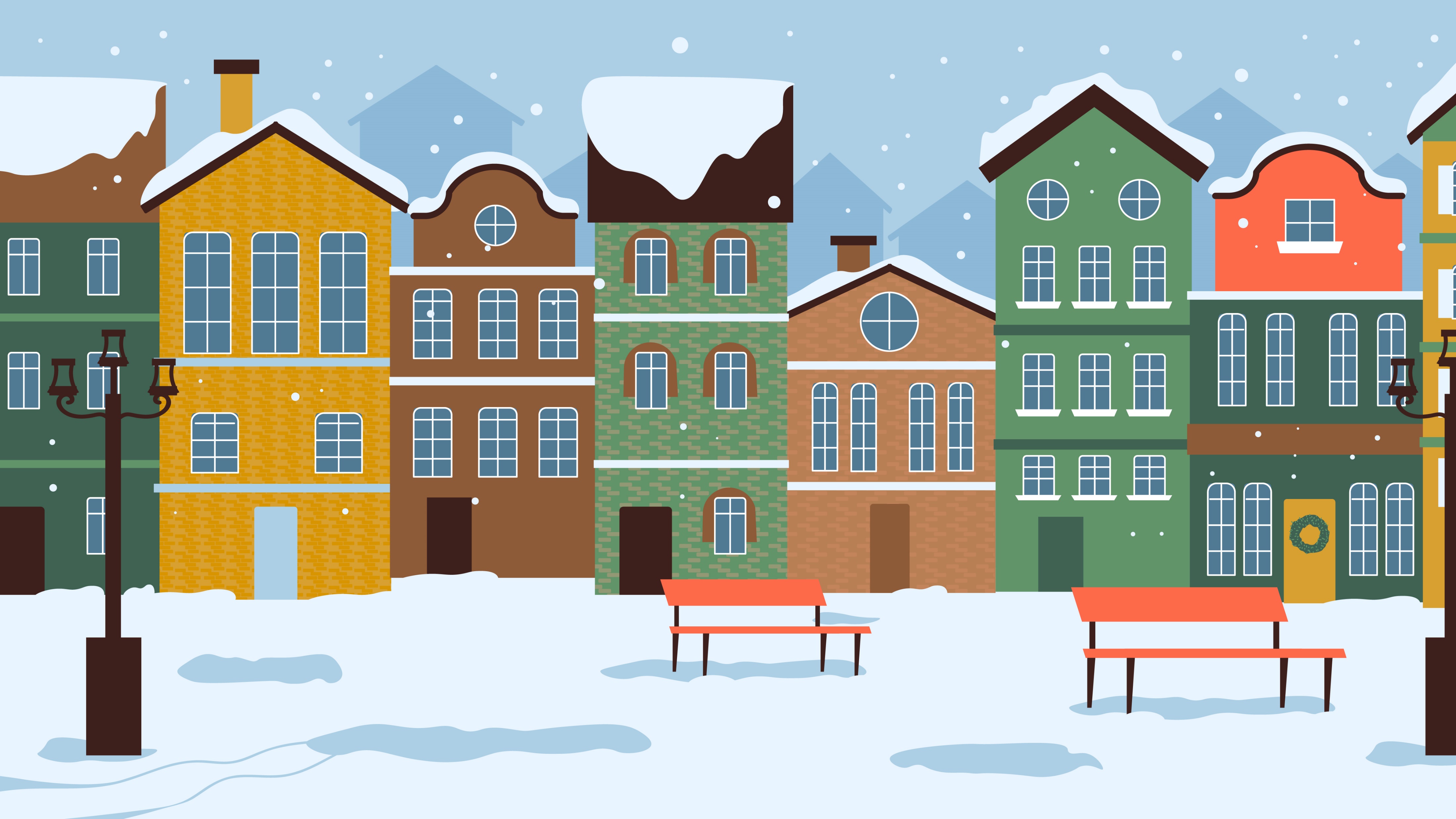 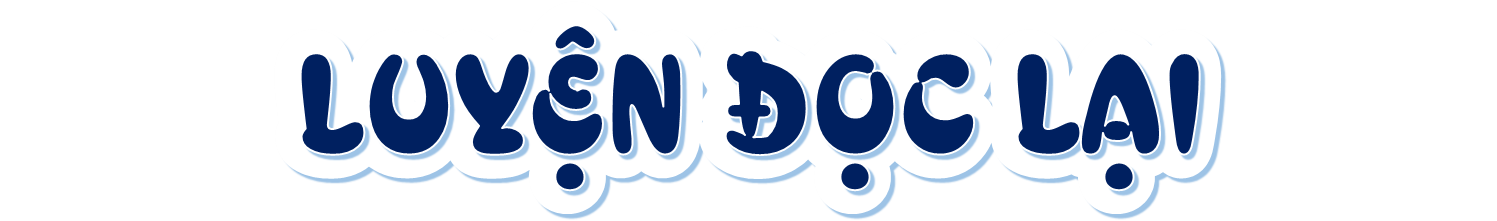 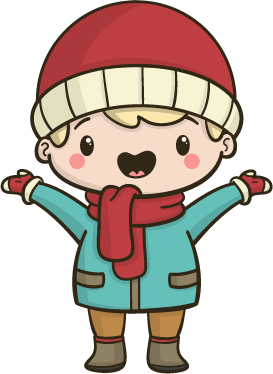 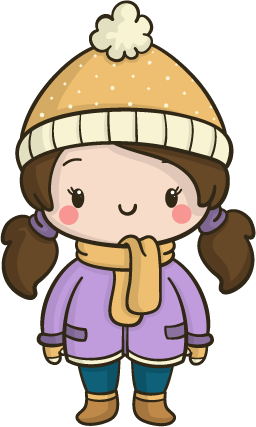 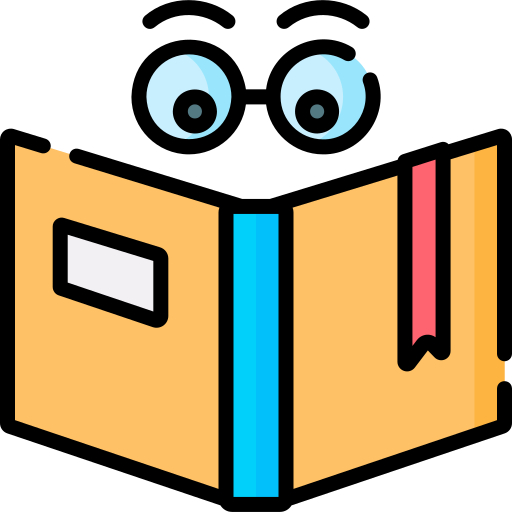 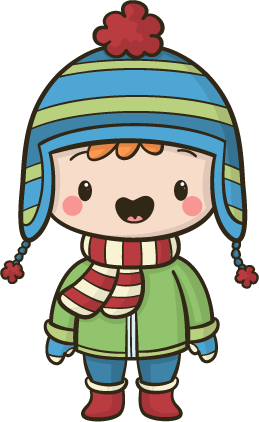 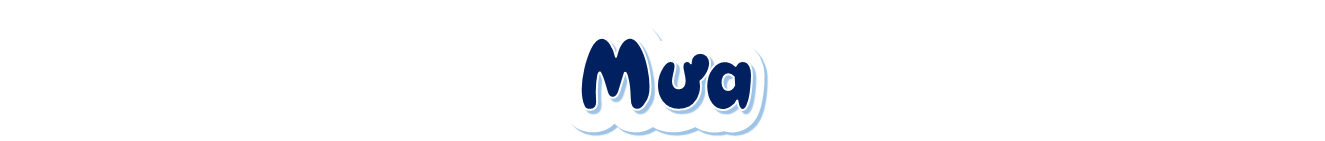 Mây đen lũ lượt
Kéo về chiều nay
Mặt trời lật đật
Chui vào trong mây.

Bà xỏ kim khâu
Chị ngồi đọc sách
Mẹ làm bánh khoai
Lửa reo tí tách.

Gió reo gió hát
Giọng trầm giọng cao
Chớp dồn tiếng sấm
Chạy trong mưa rào.
Bà xỏ kim khâu
Chị ngồi đọc sách
Mẹ làm bánh khoai
Lửa reo tí tách.

Chỉ thương bác ếch
Lặn lội trong mưa
Xem từng cụm lúa
Phất cờ lên chưa.
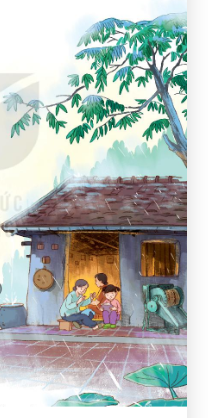 (Trần Tâm)
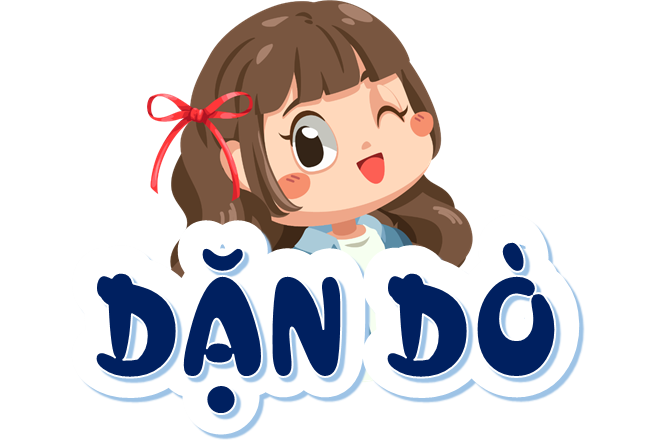 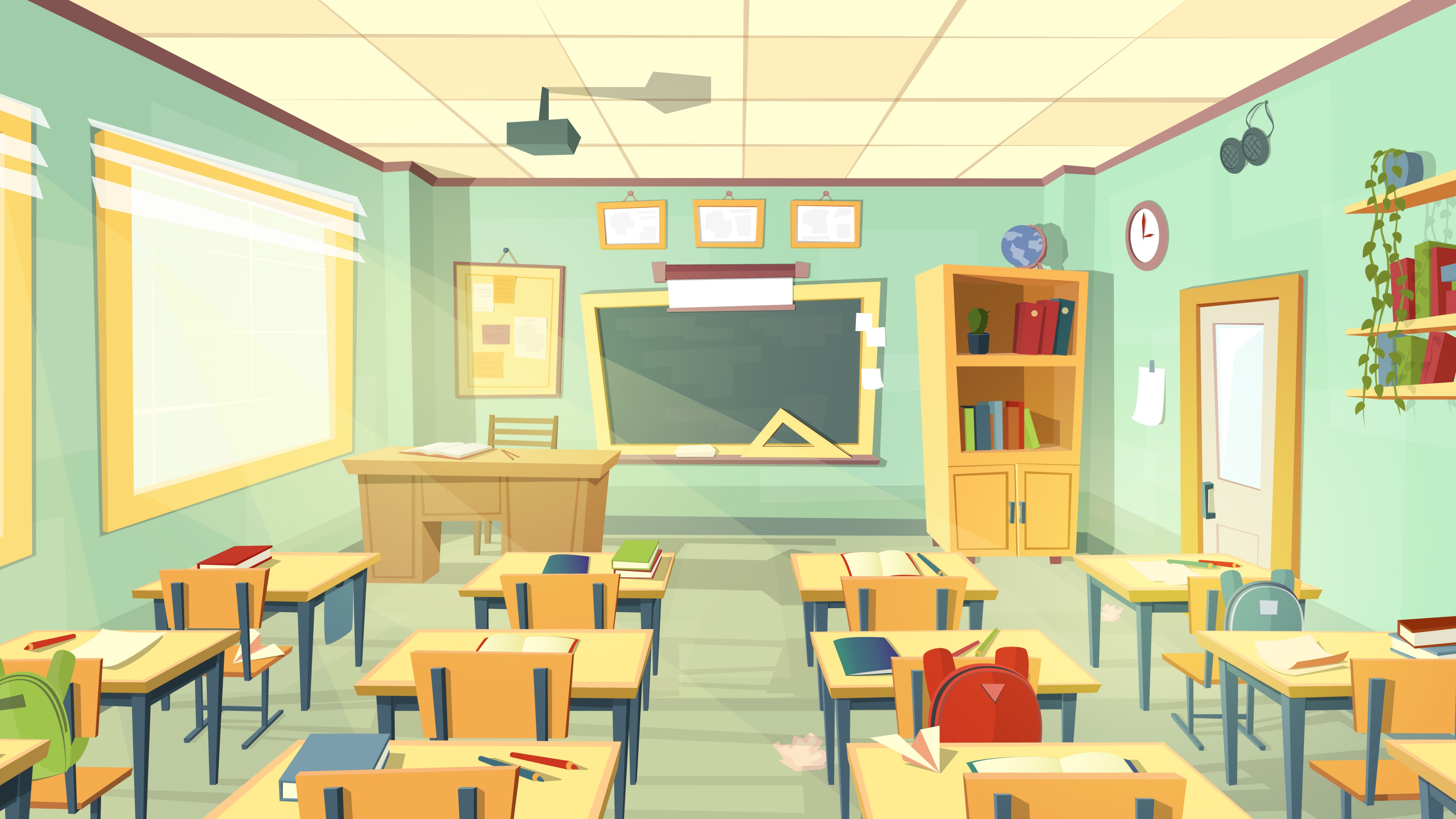 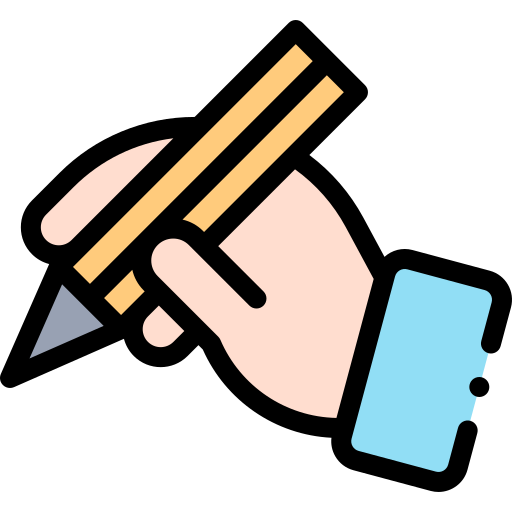 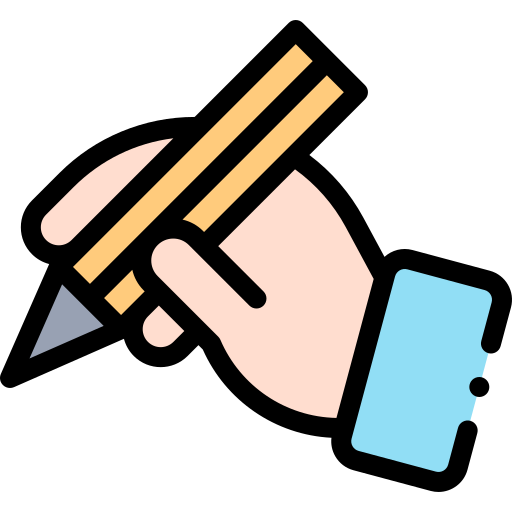 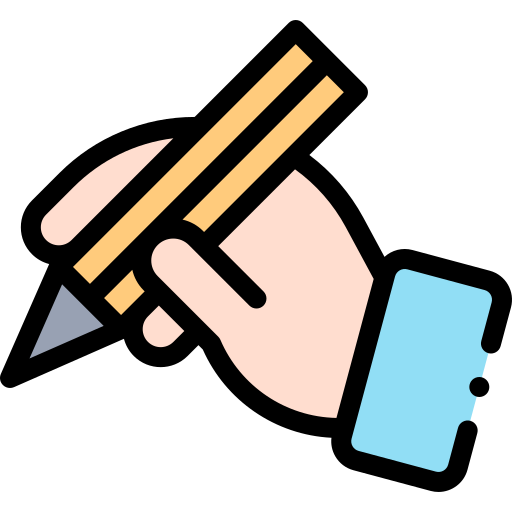 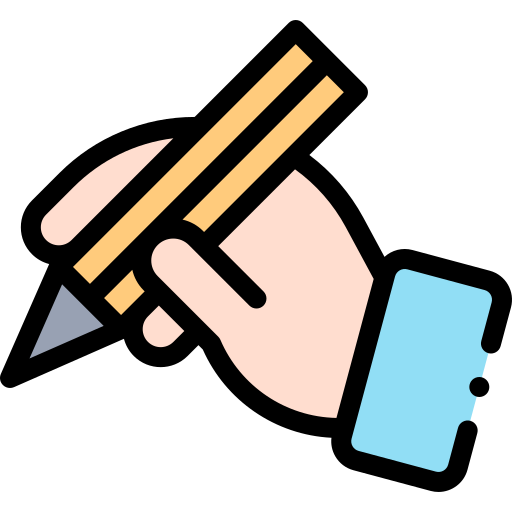 GV ĐIỀN VÀO ĐÂY
GV ĐIỀN VÀO ĐÂY
GV ĐIỀN VÀO ĐÂY
GV ĐIỀN VÀO ĐÂY
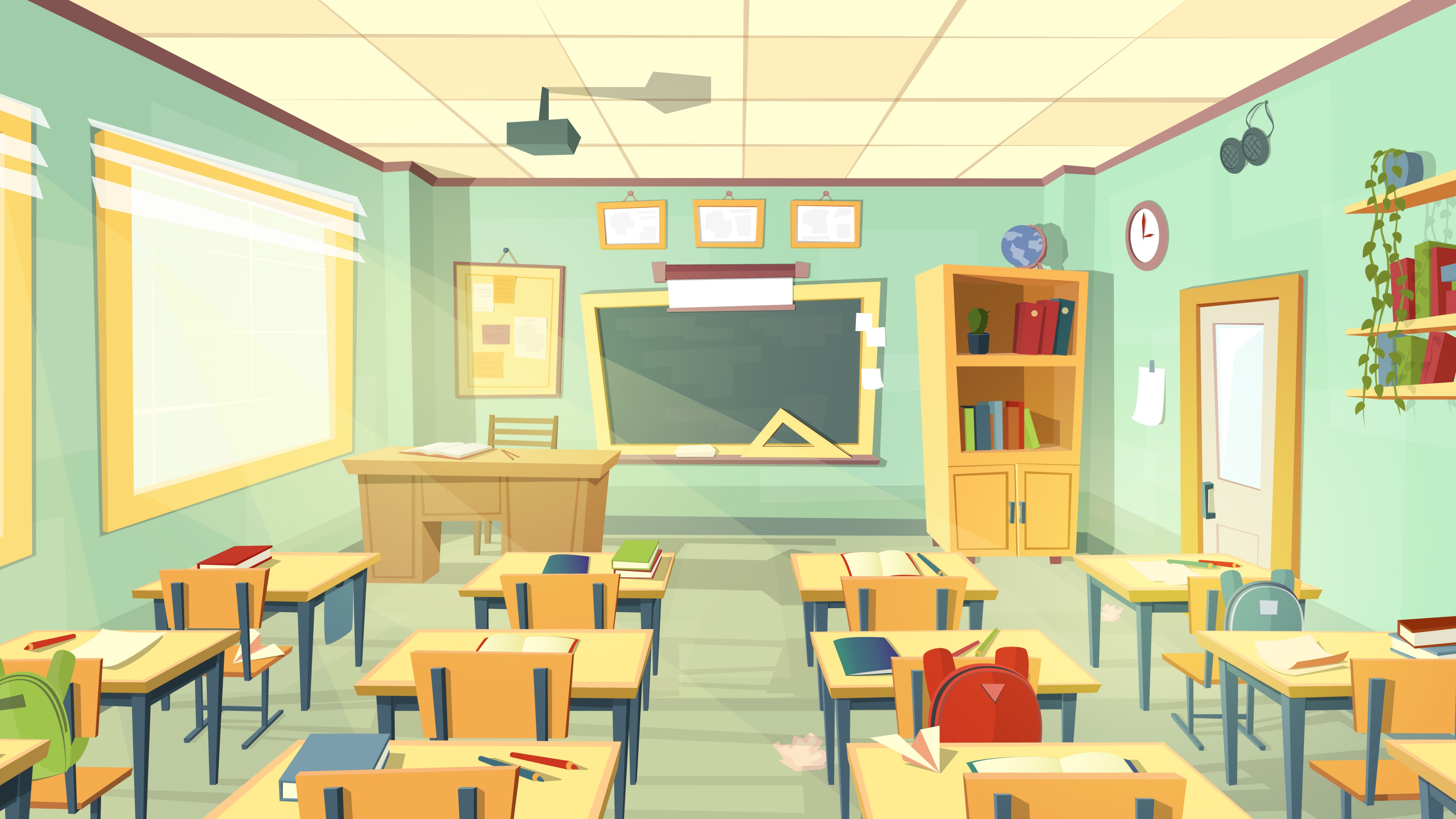 TẠM BIỆT
HẸN GẶP LẠI
[Speaker Notes: Hương Thảo – Zalo 0972115126]